«Я в садике,                я в садикеРаботаю               ребенком!»
Подготовила: воспитатель Макарова О. Г.
Наш любимый детский сад!Он всегда всем очень рад!
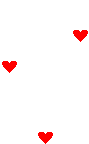 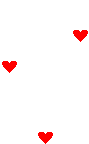 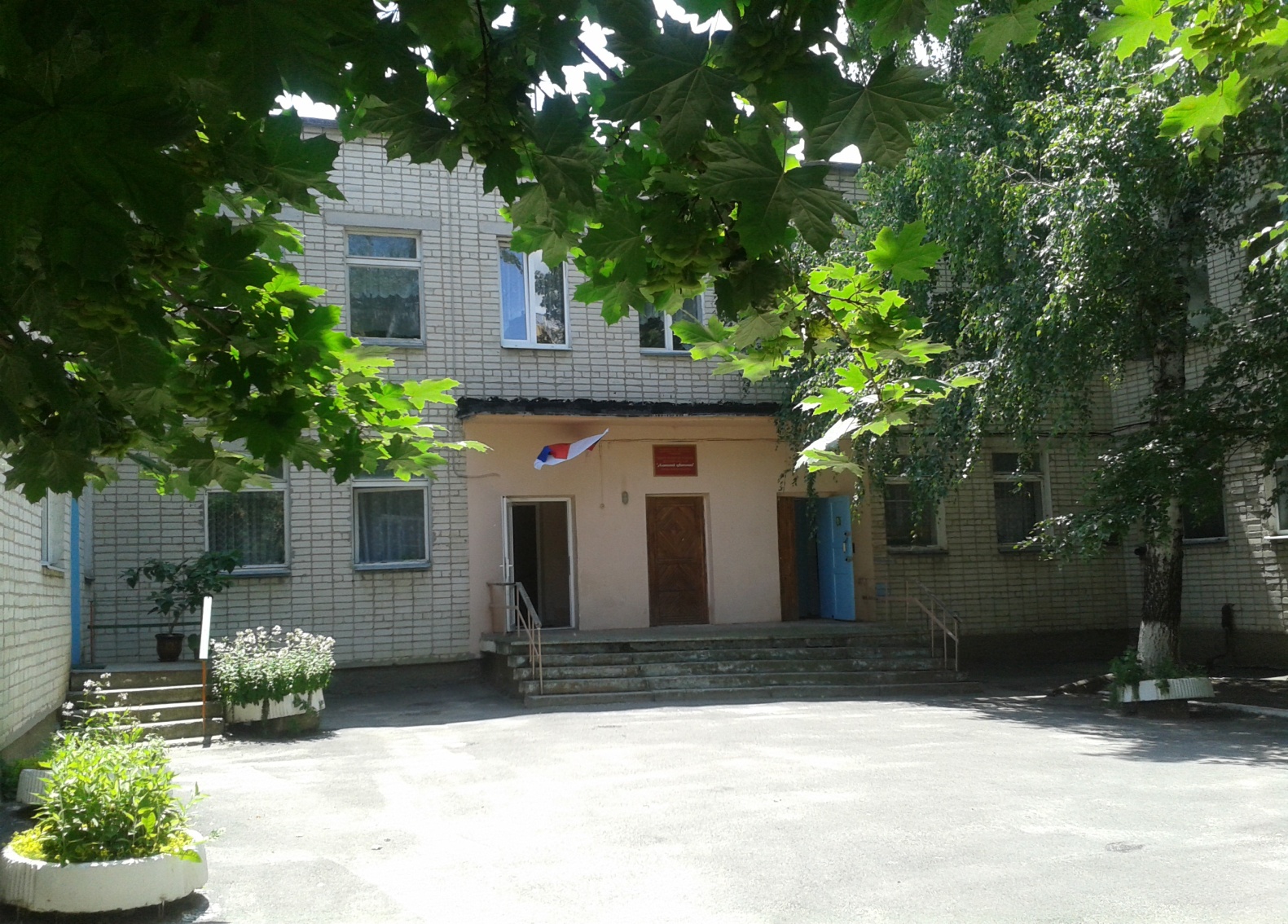 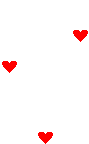 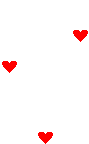 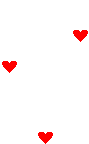 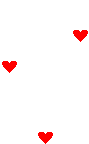 «Аленький цветочек»
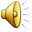 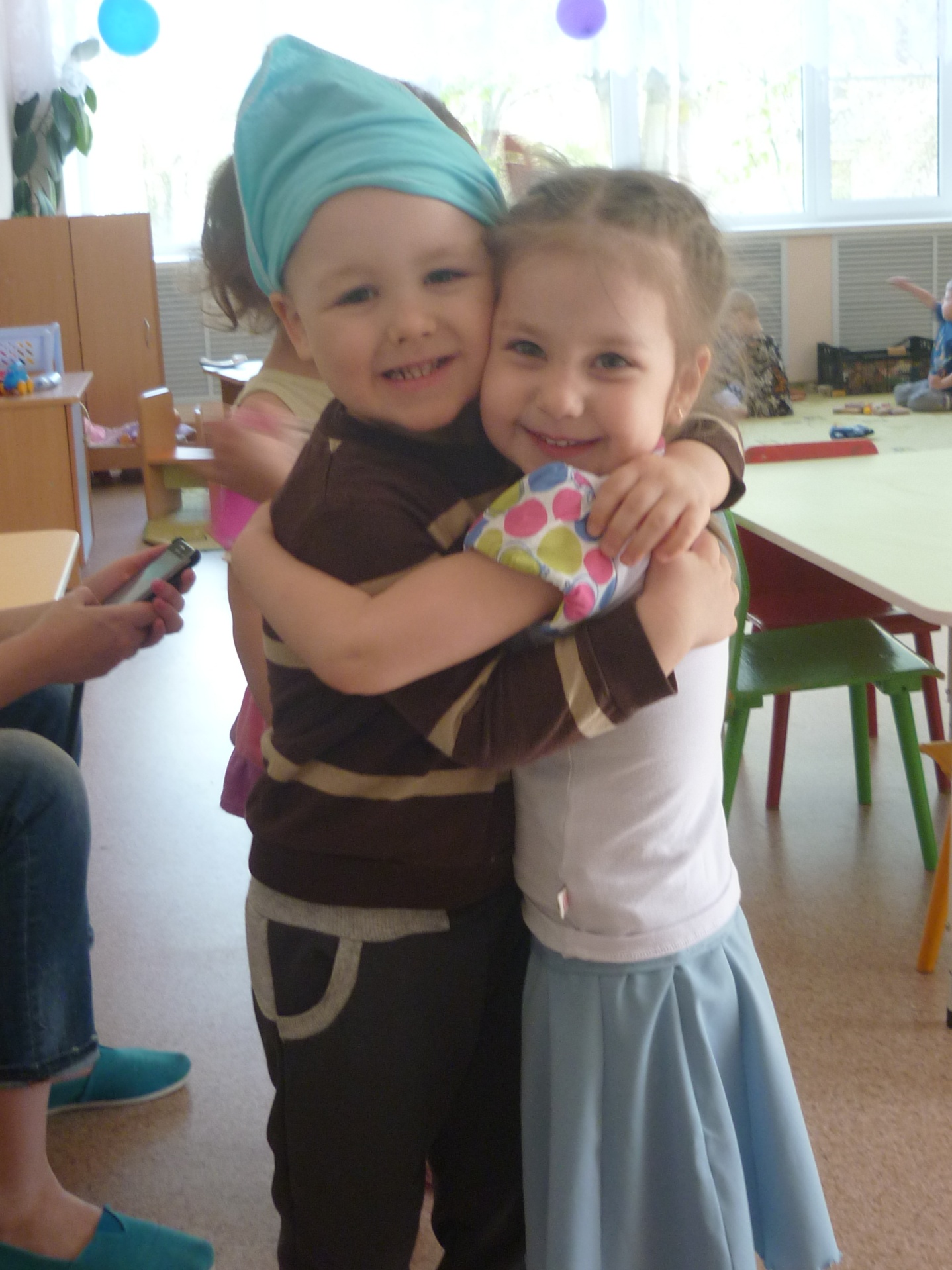 Утром весело встречает,
Всех на завтрак приглашает,
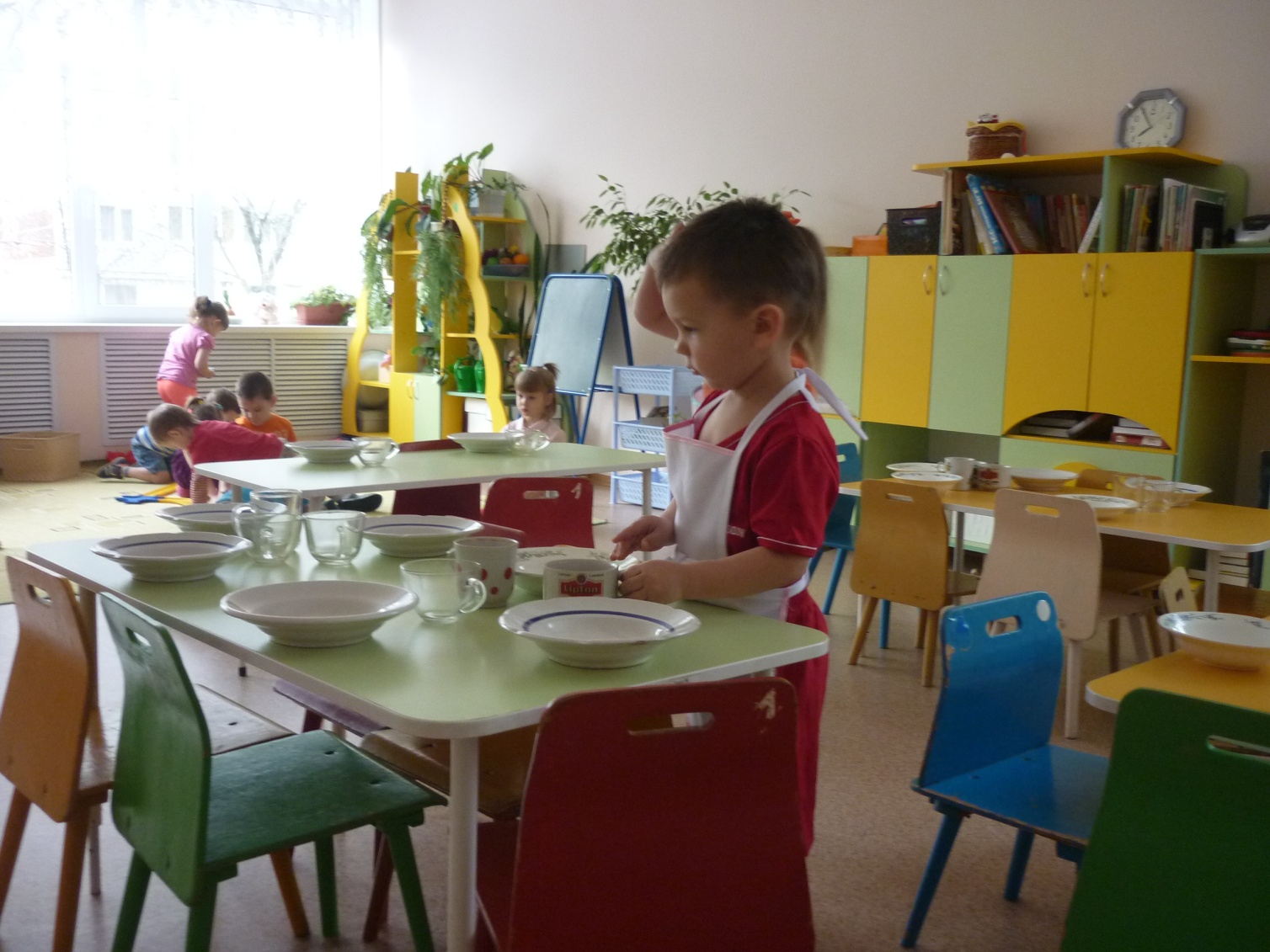 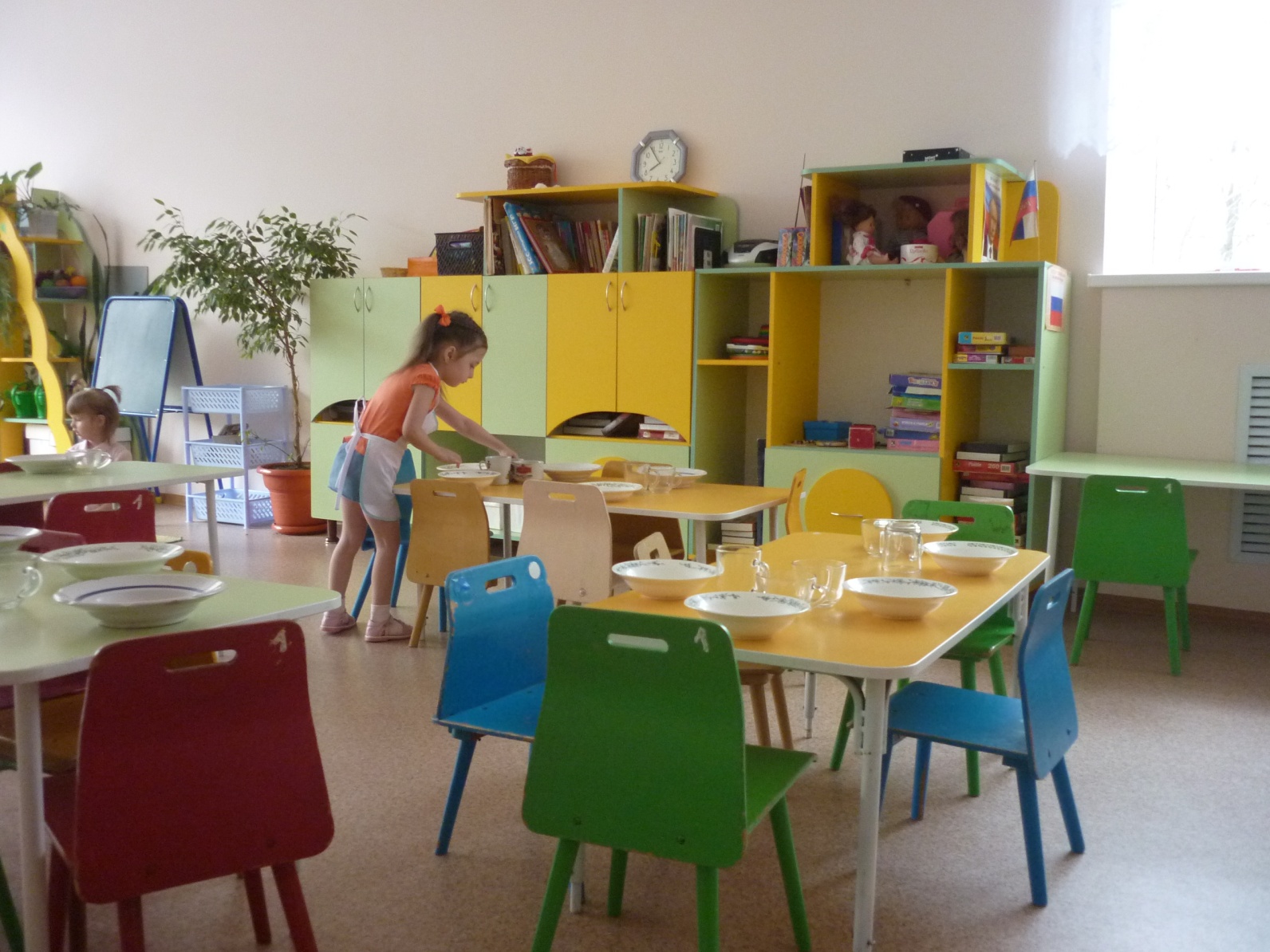 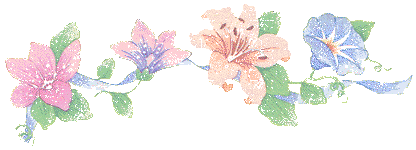 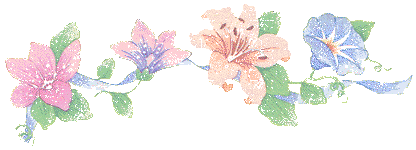 На прогулку нас ведет.
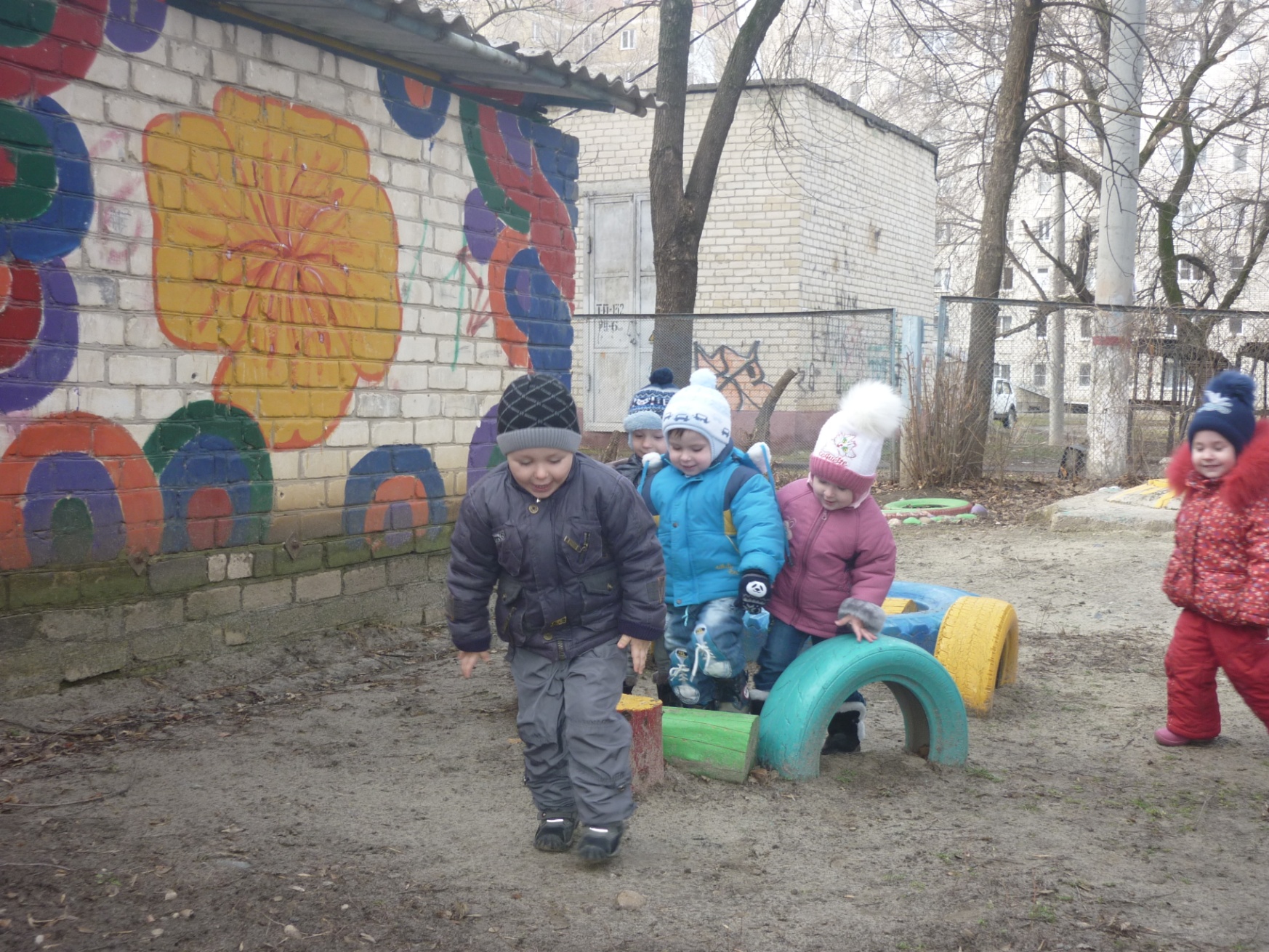 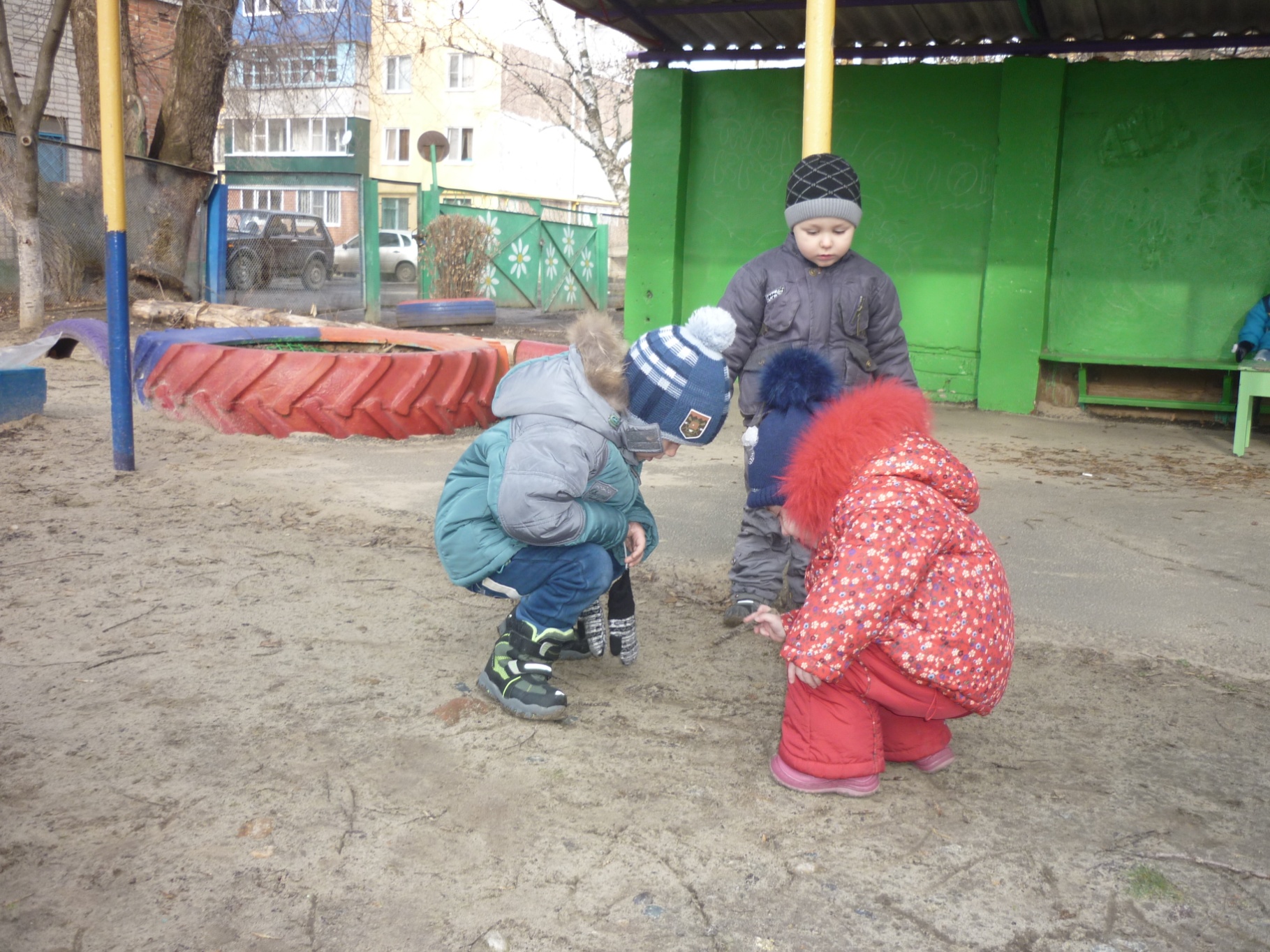 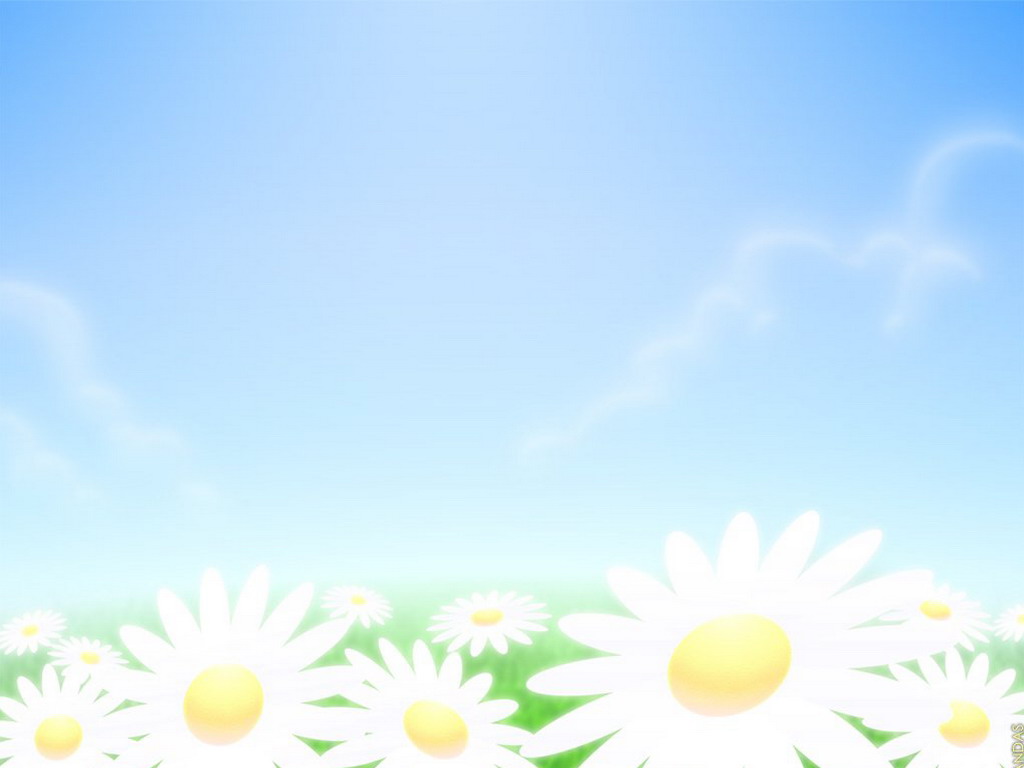 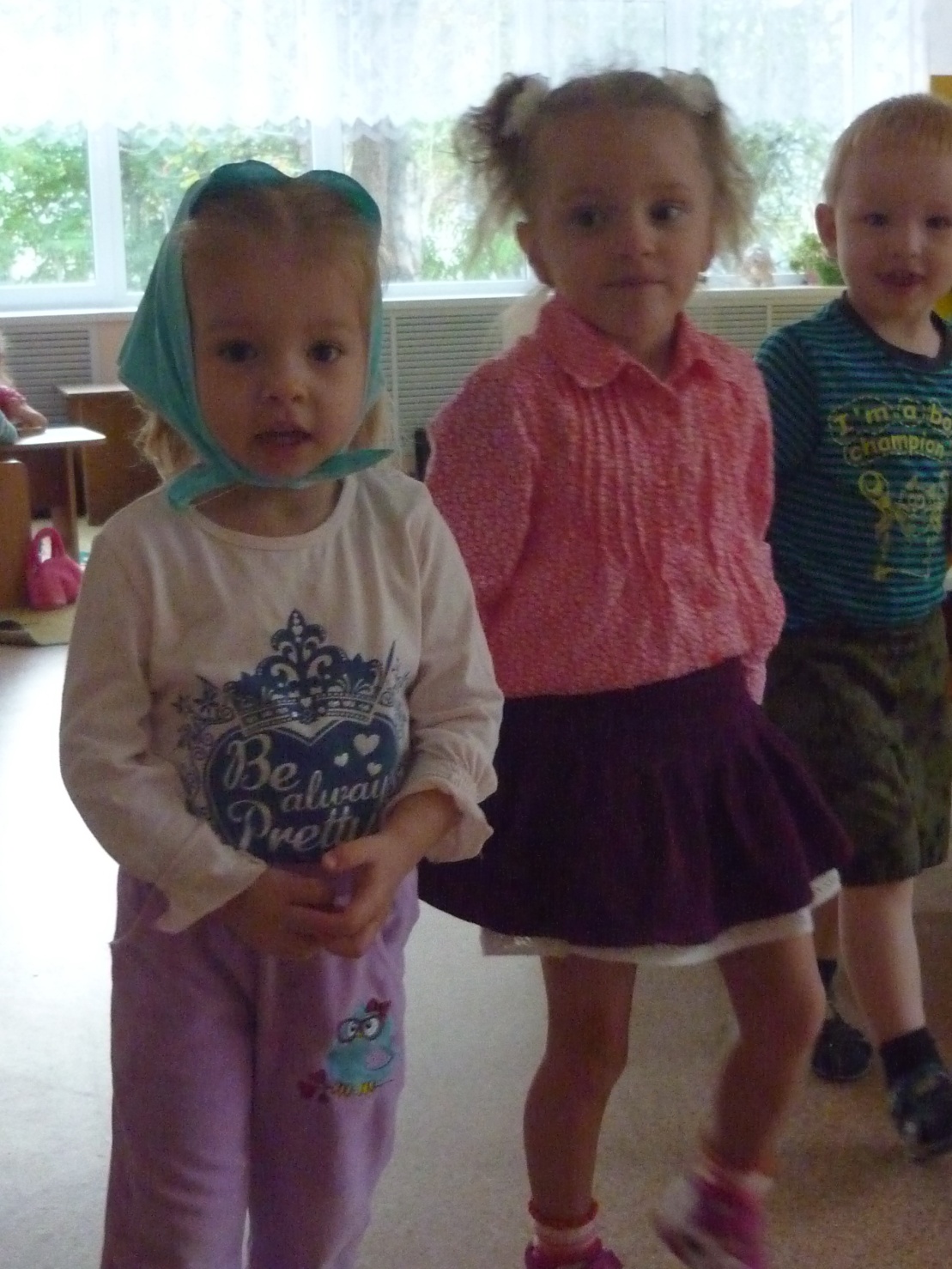 Мы с моей подружкой Дашкой
Ходим вместе в детский сад.
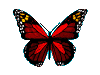 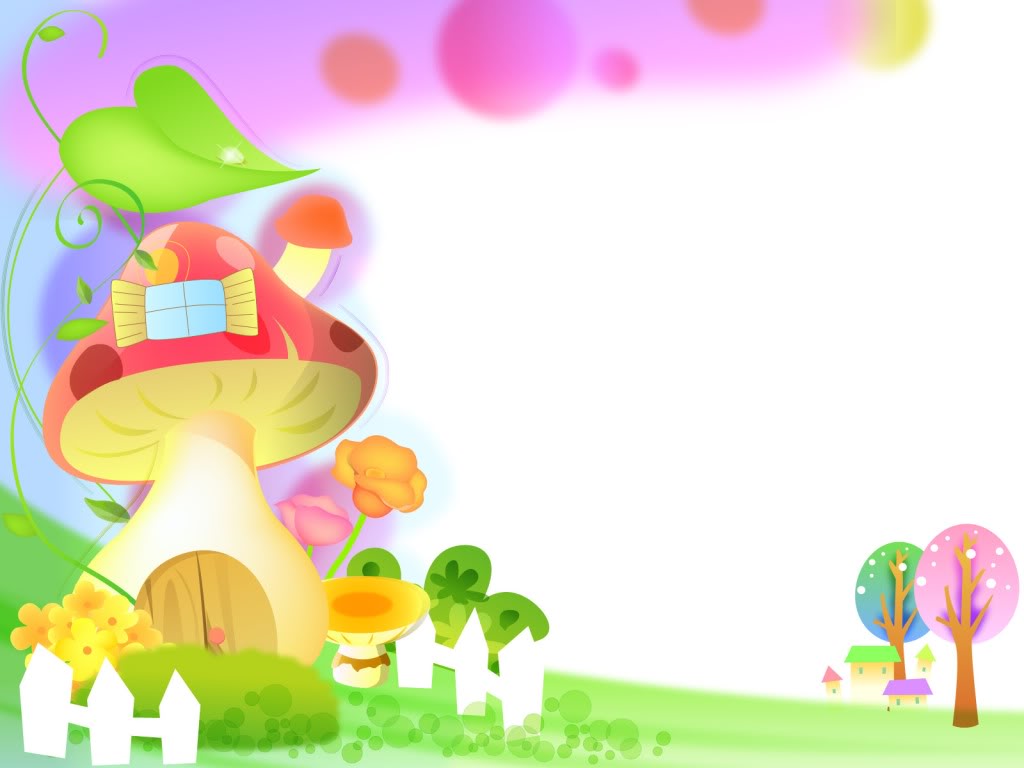 Это вам не то, что дома!
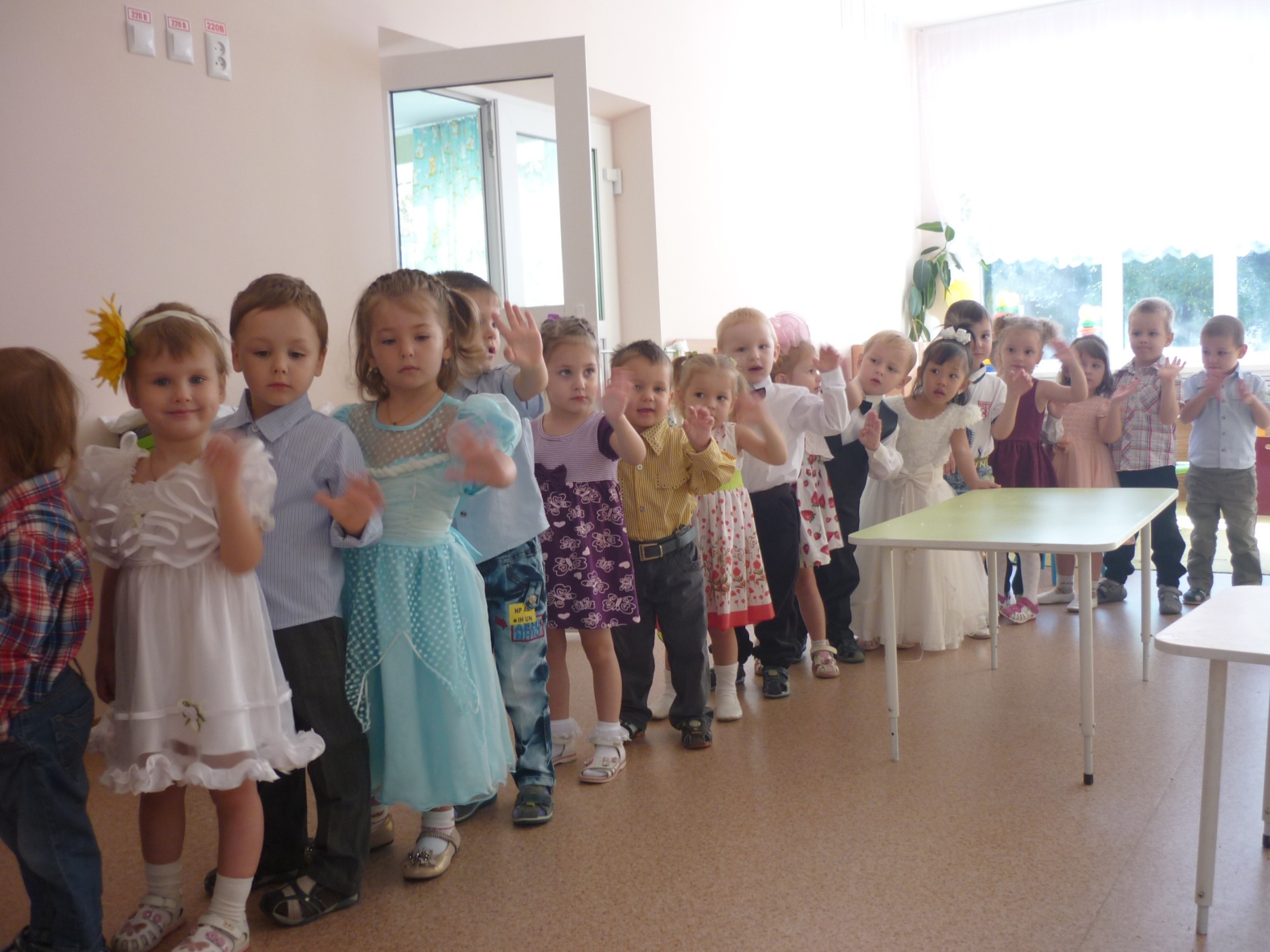 Это школа малышат!
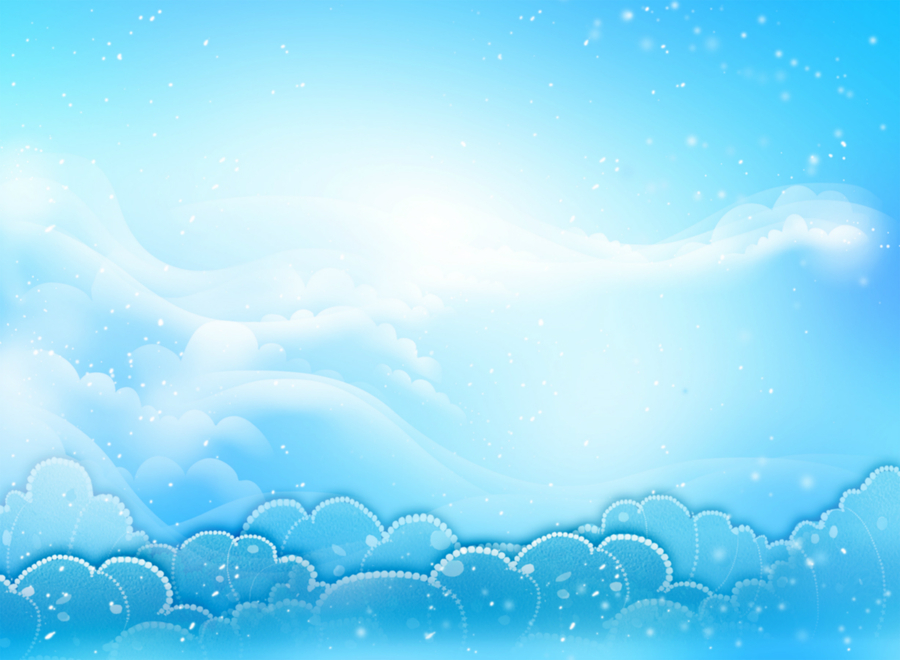 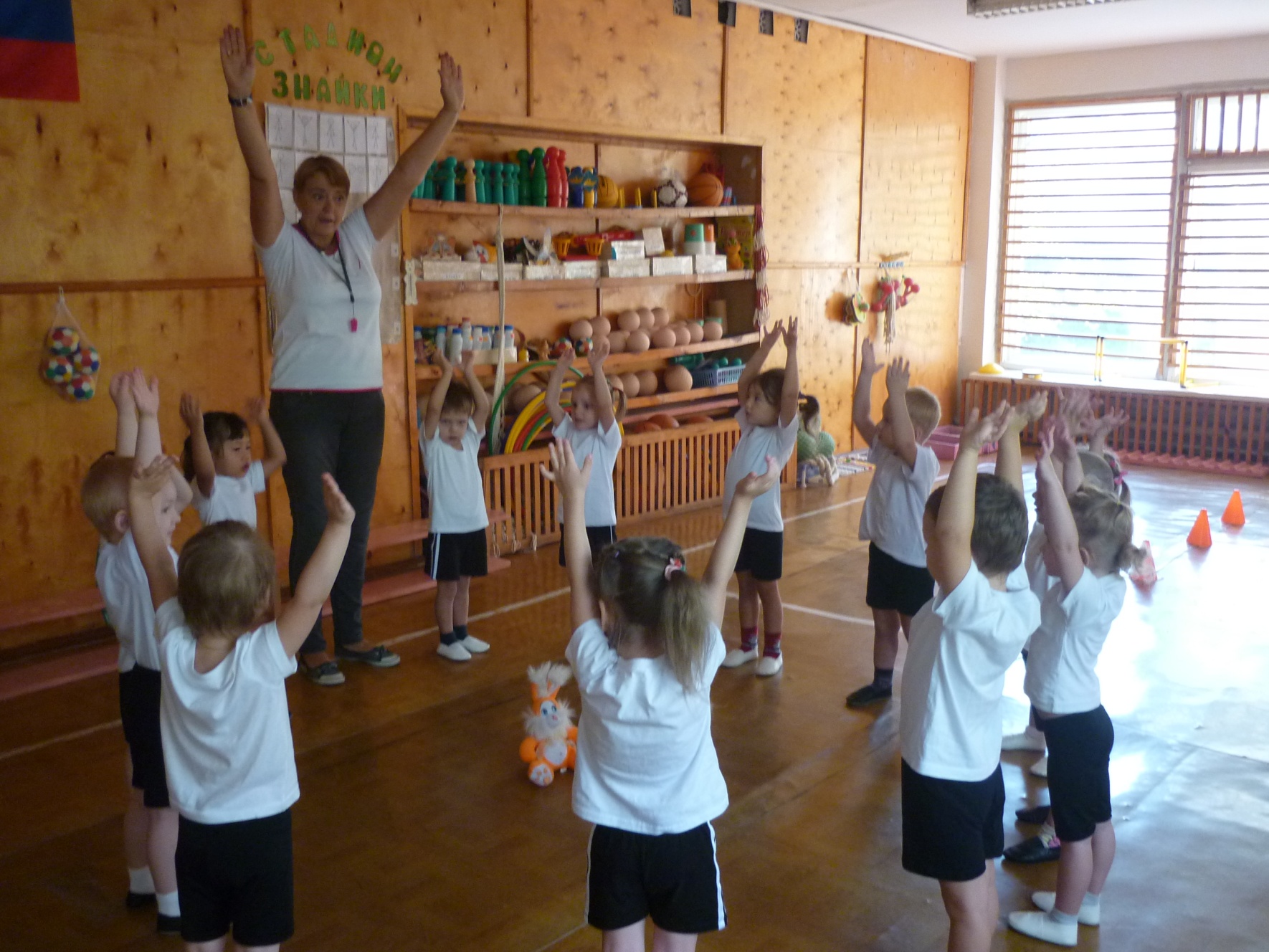 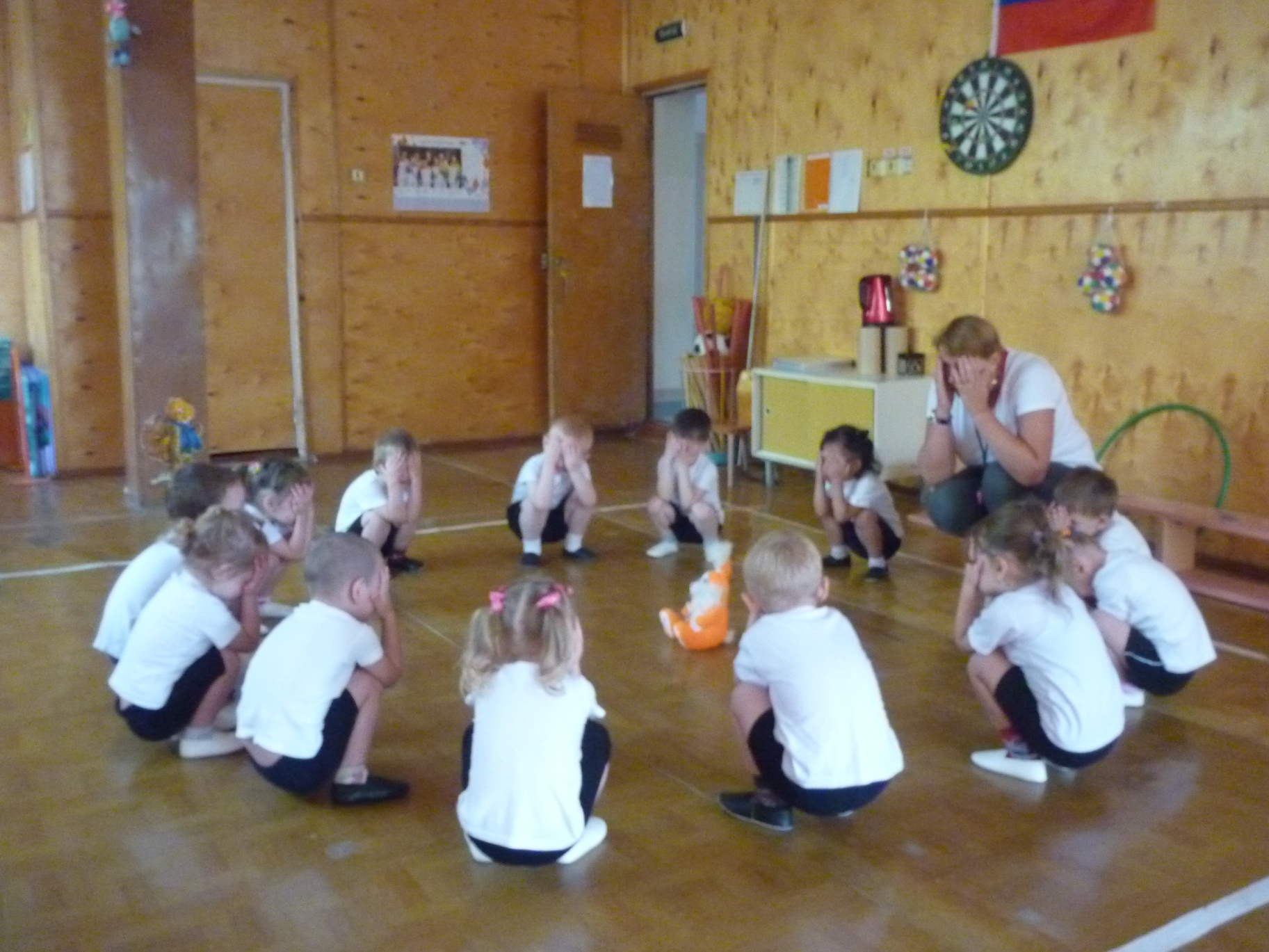 Здесь мы делаем зарядку,
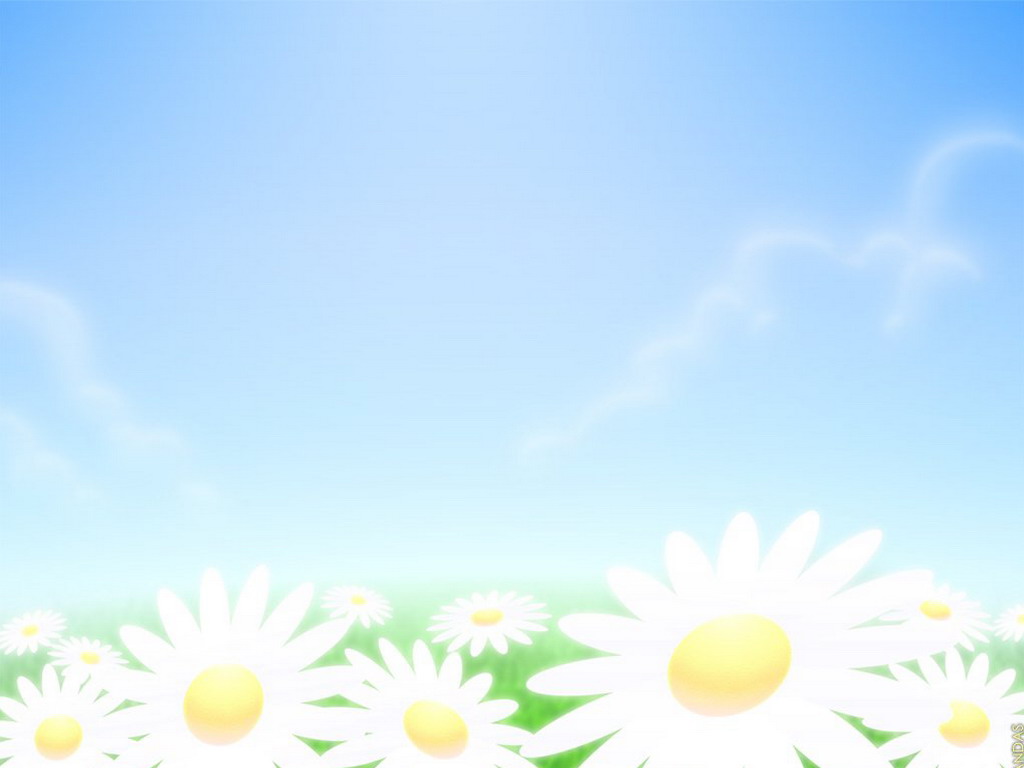 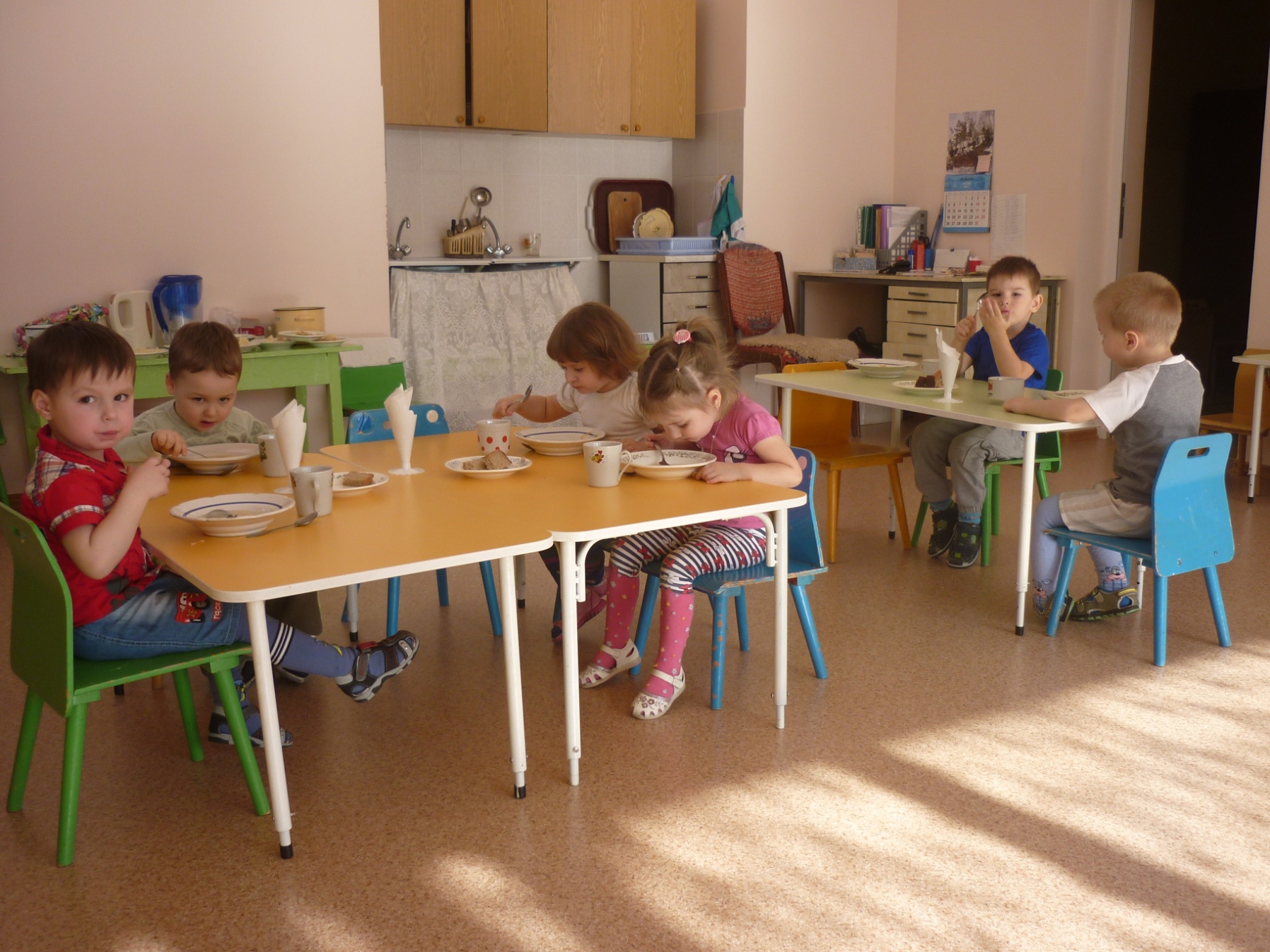 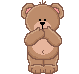 Ложкой правильно едим,
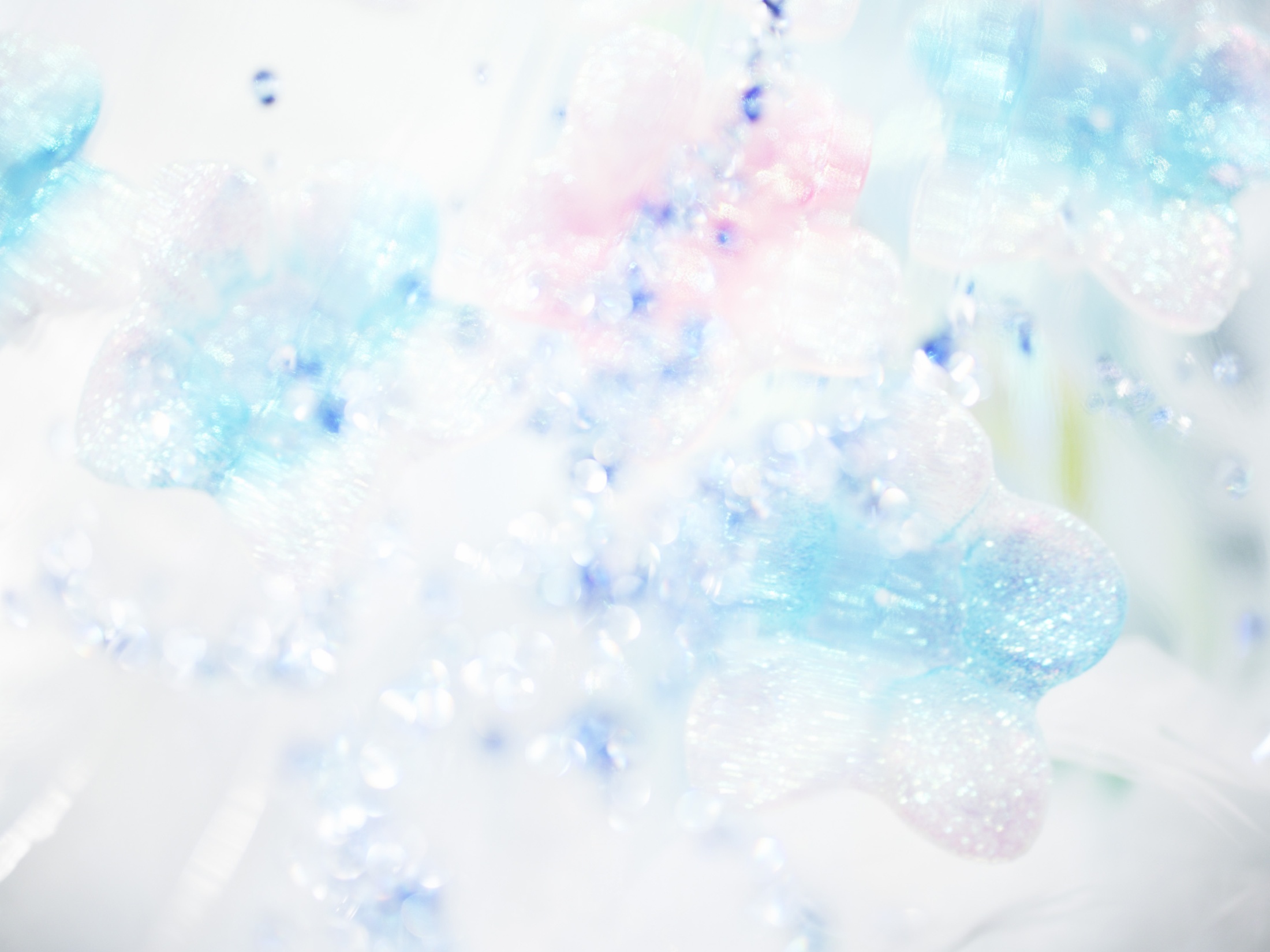 Отдыхаем здесь
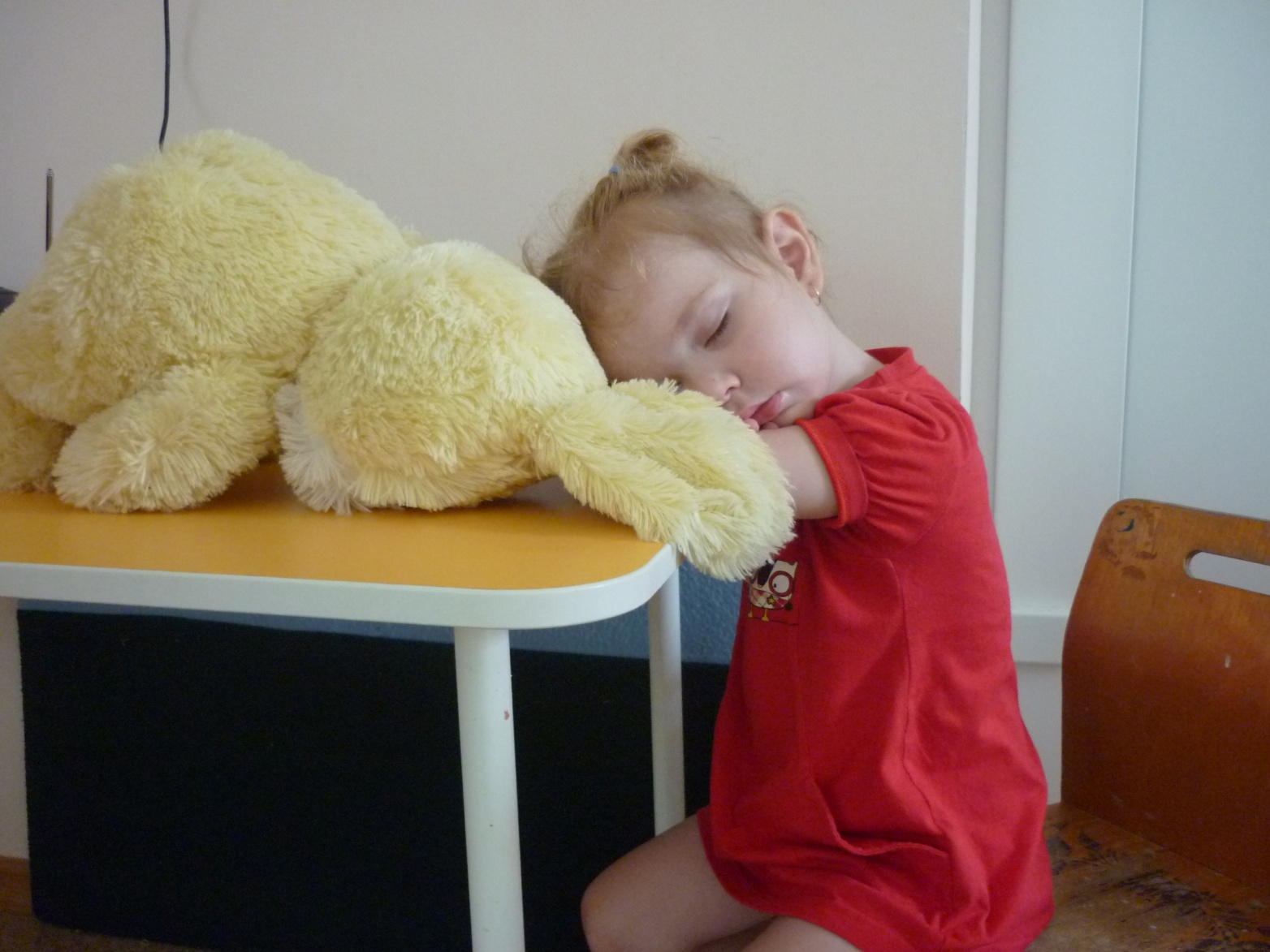 и крепко спим!
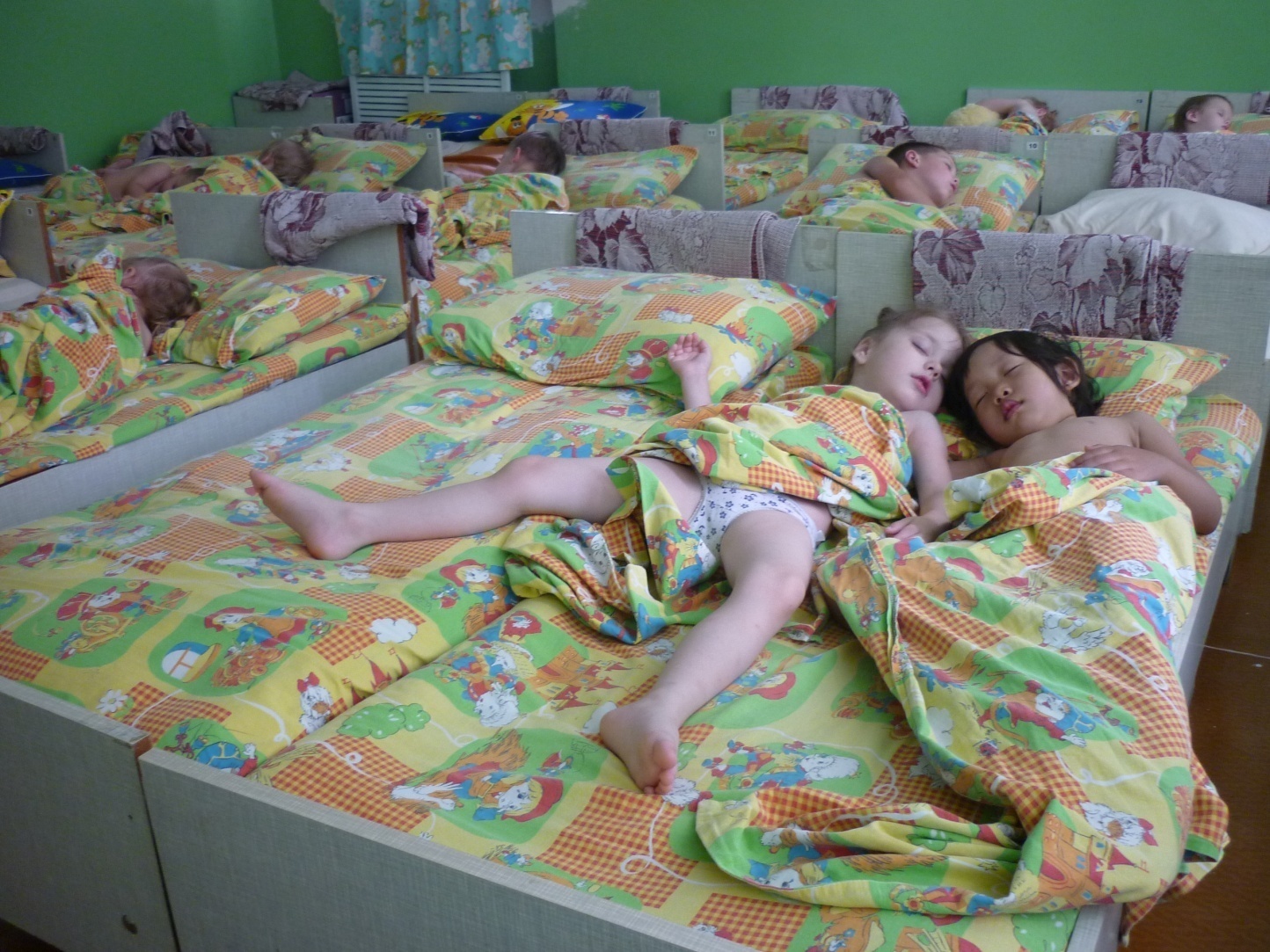 Детки в садике живут,
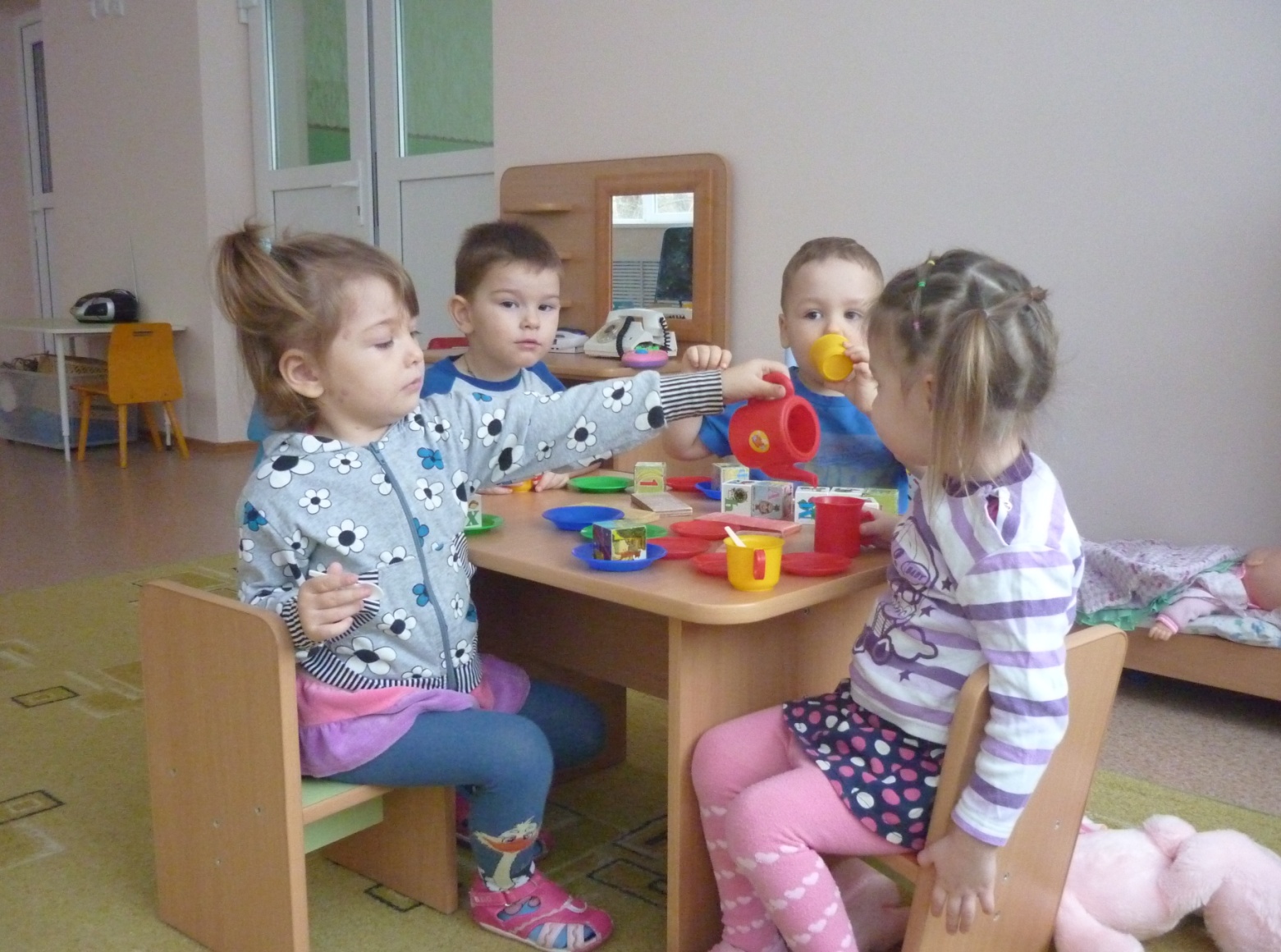 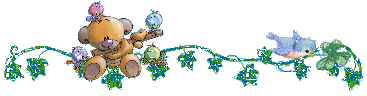 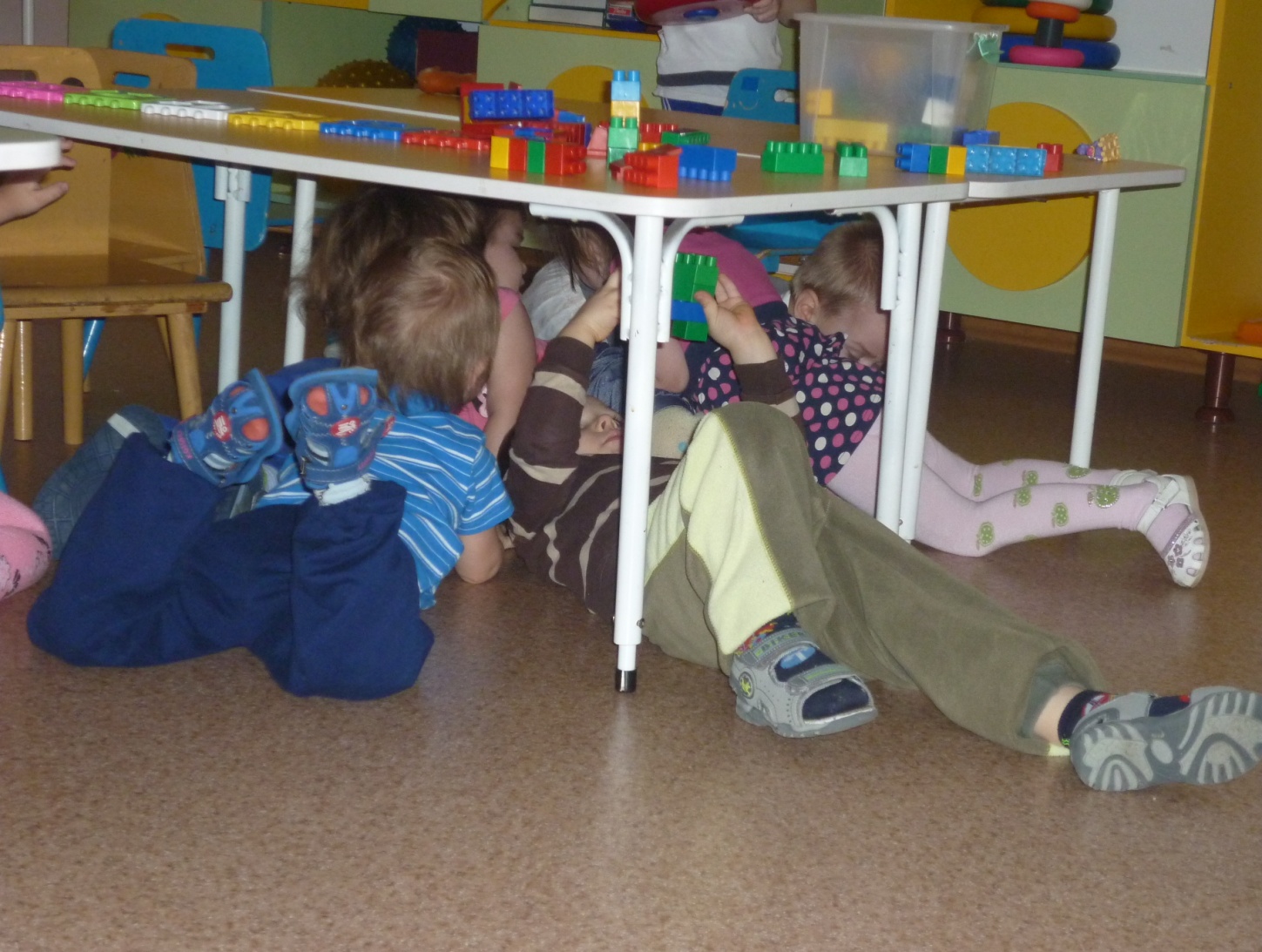 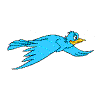 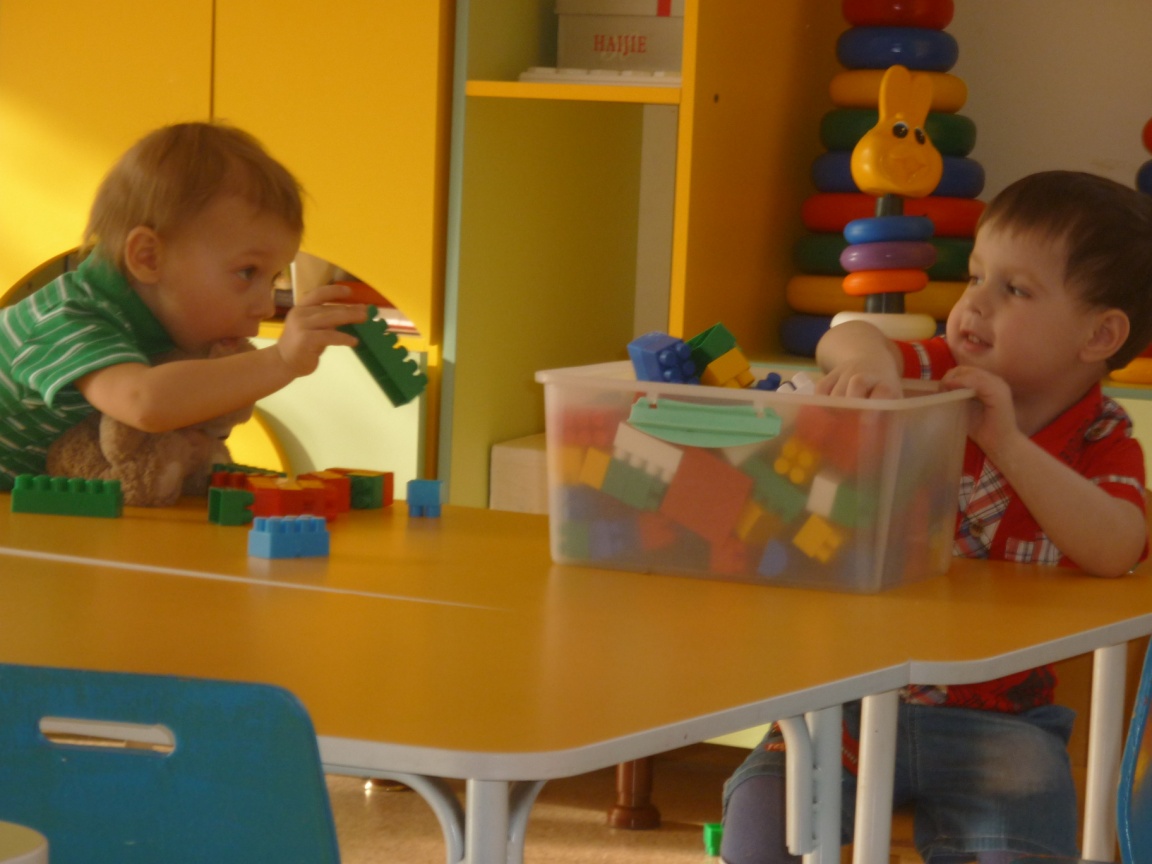 Там  играют…
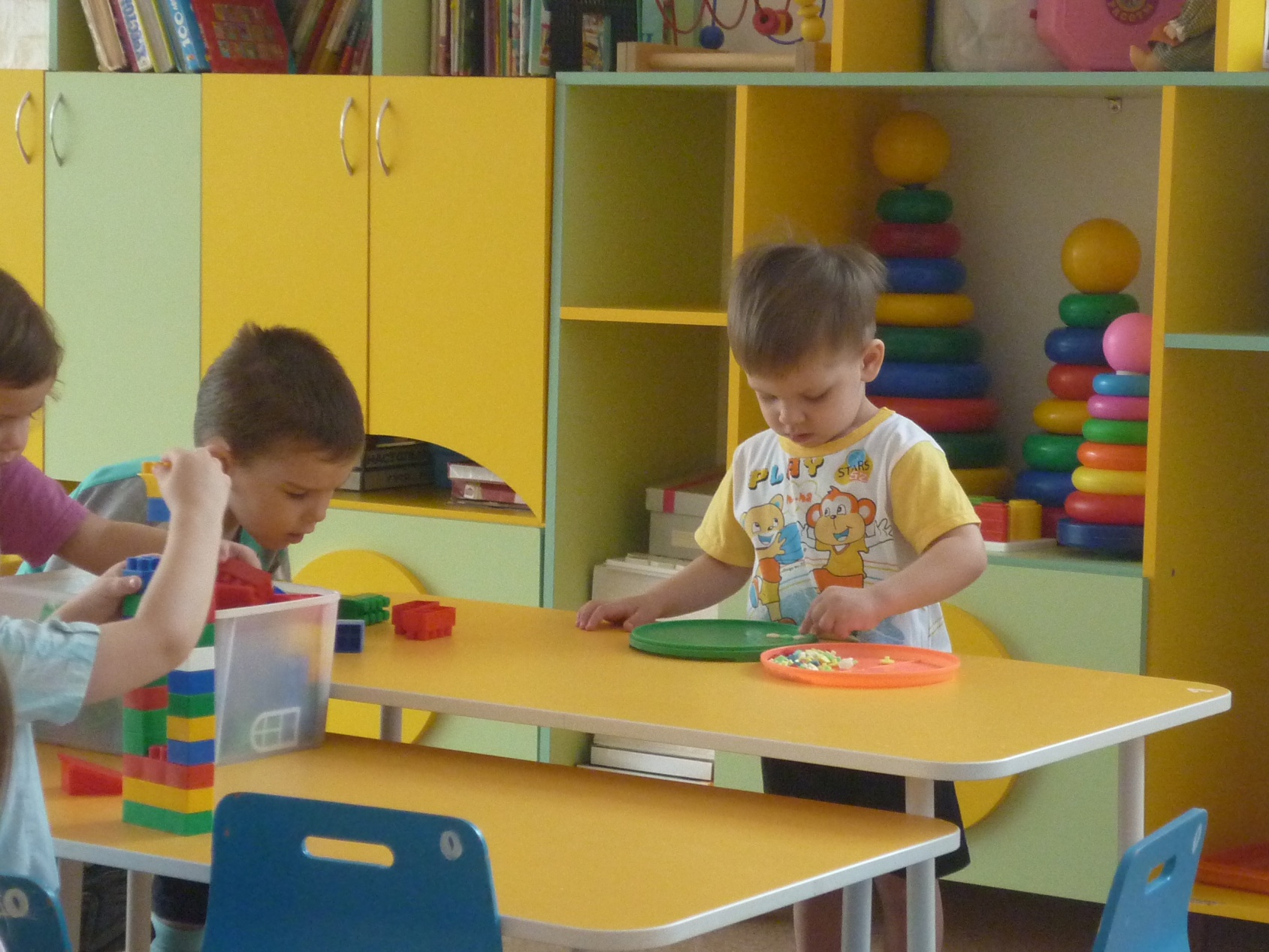 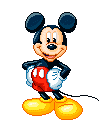 … и поют.
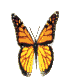 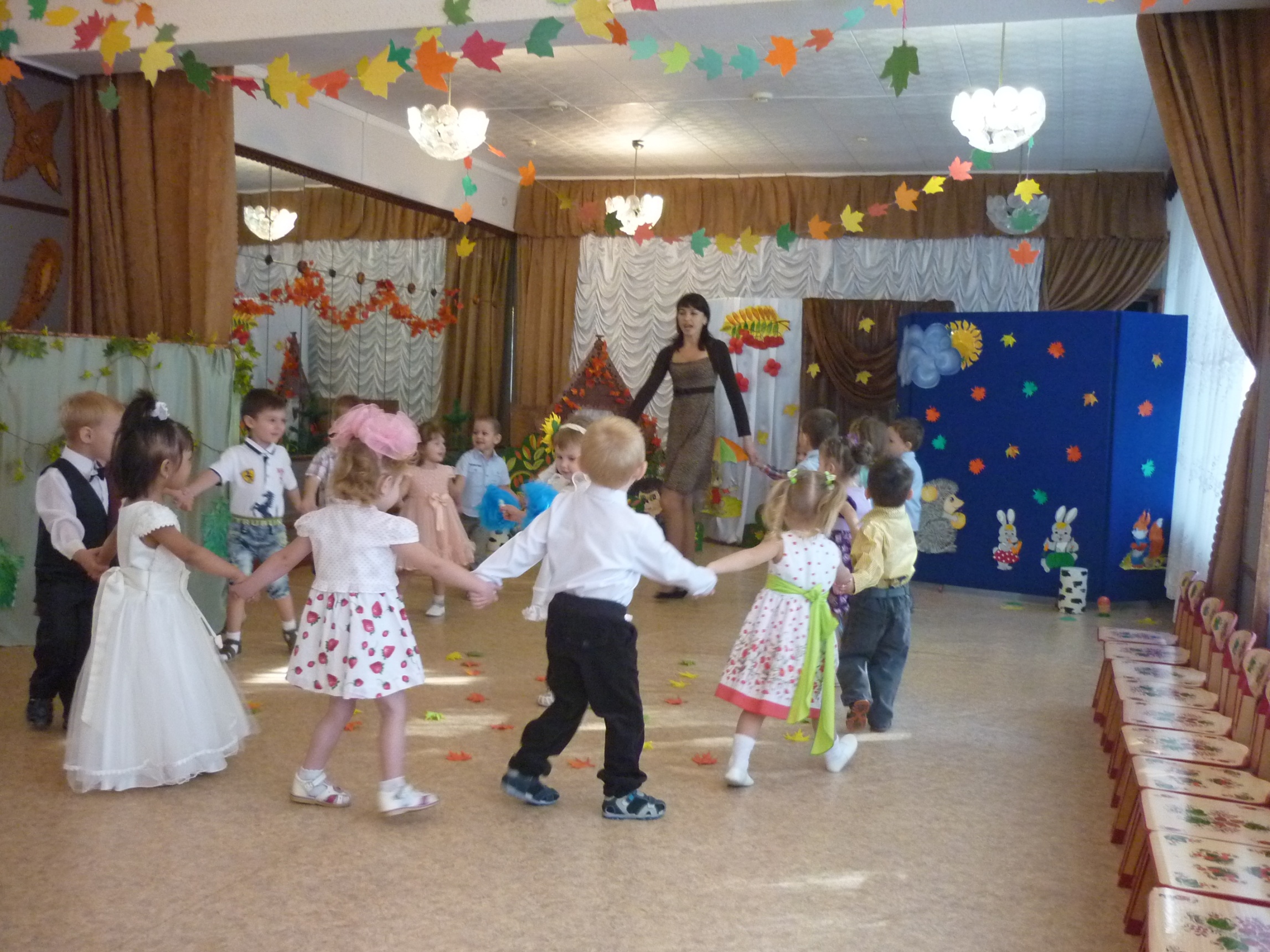 Там  друзей себе находят,
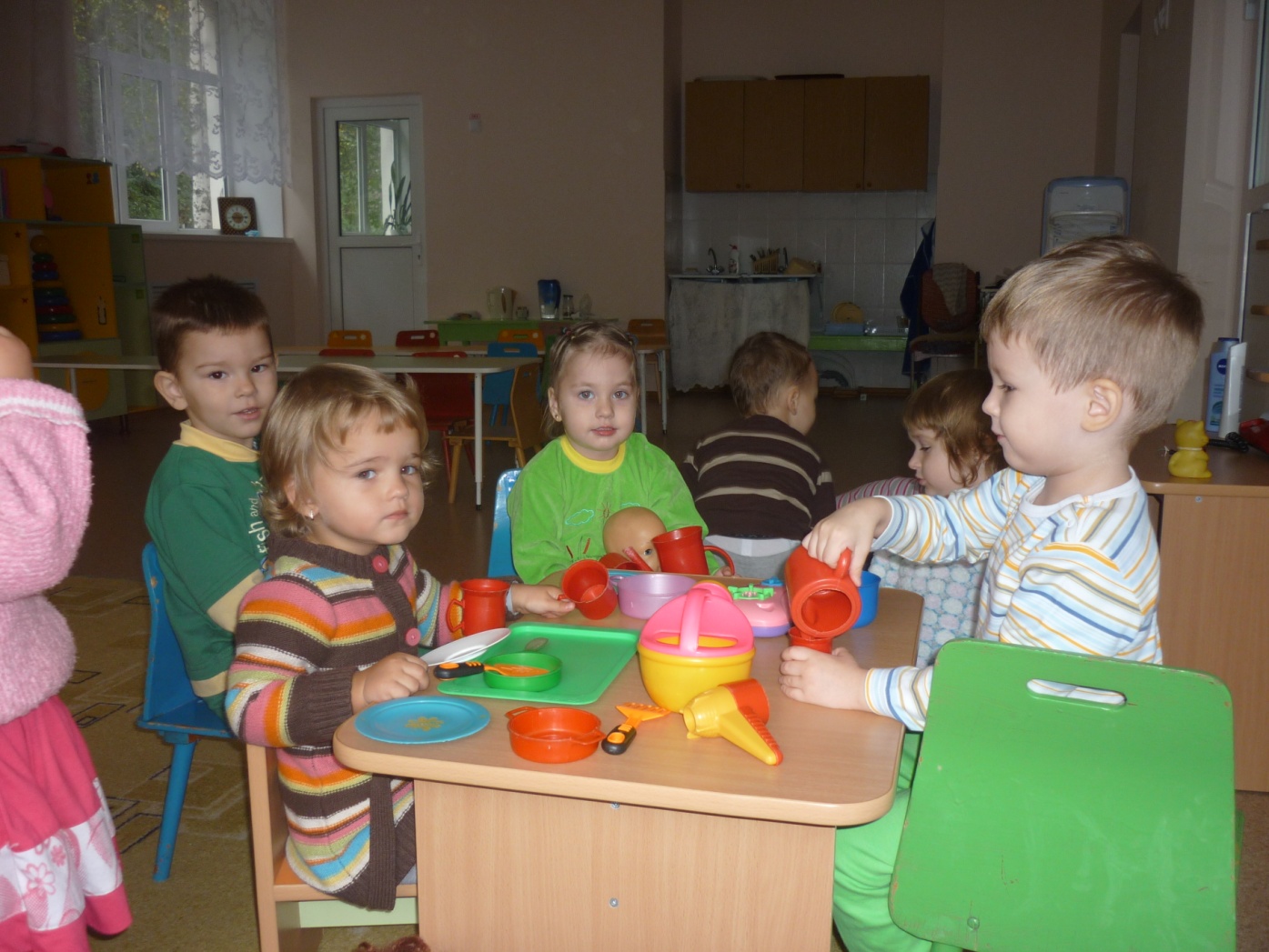 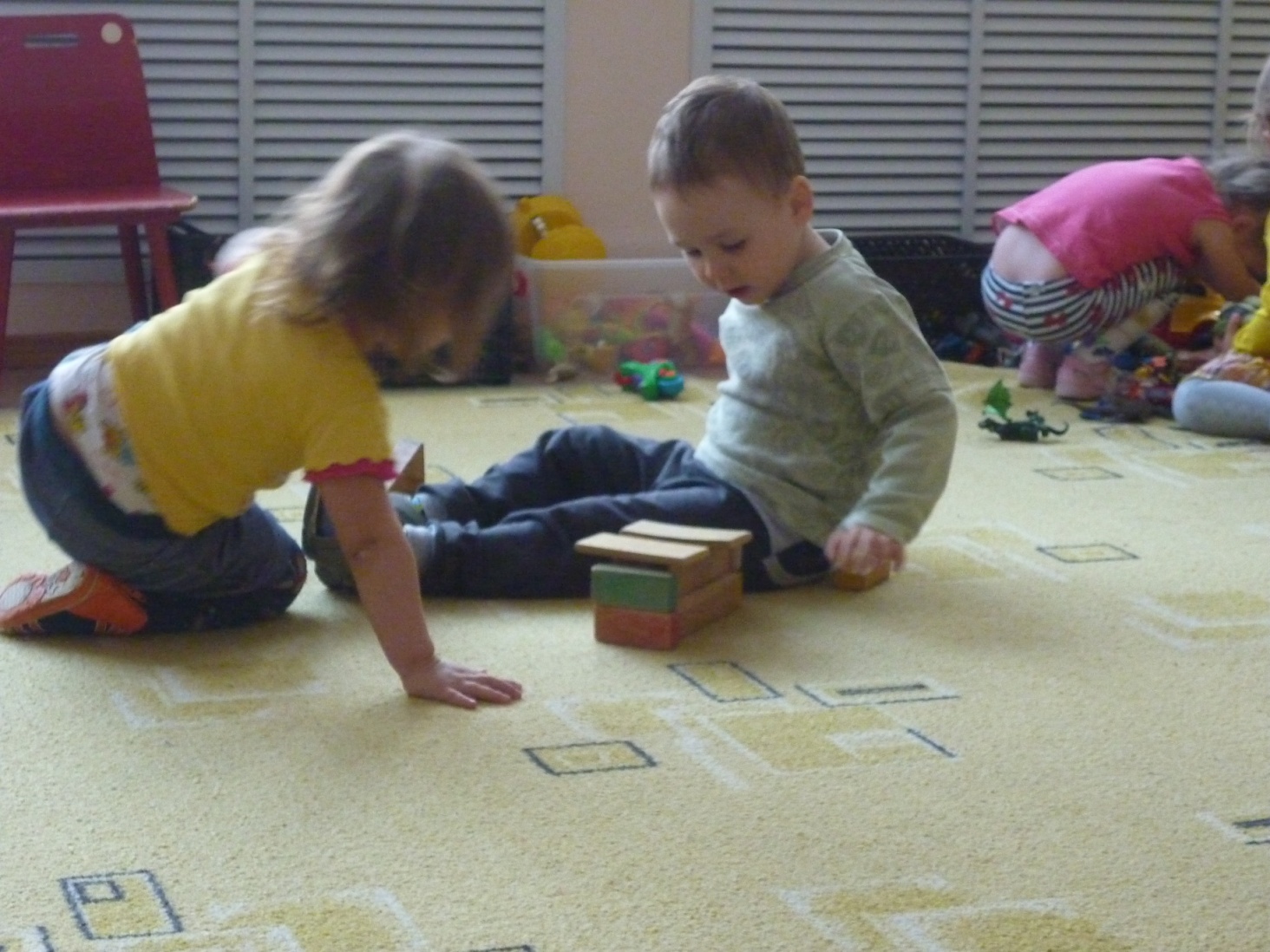 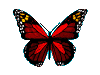 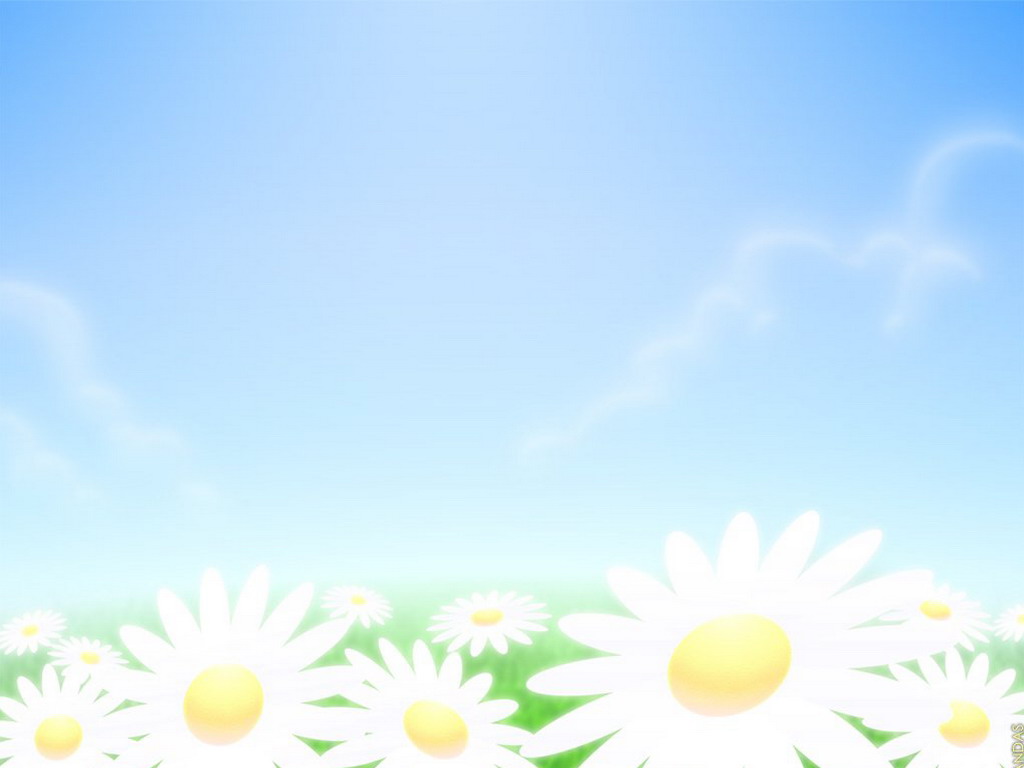 На прогулку с ними ходят.
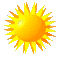 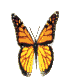 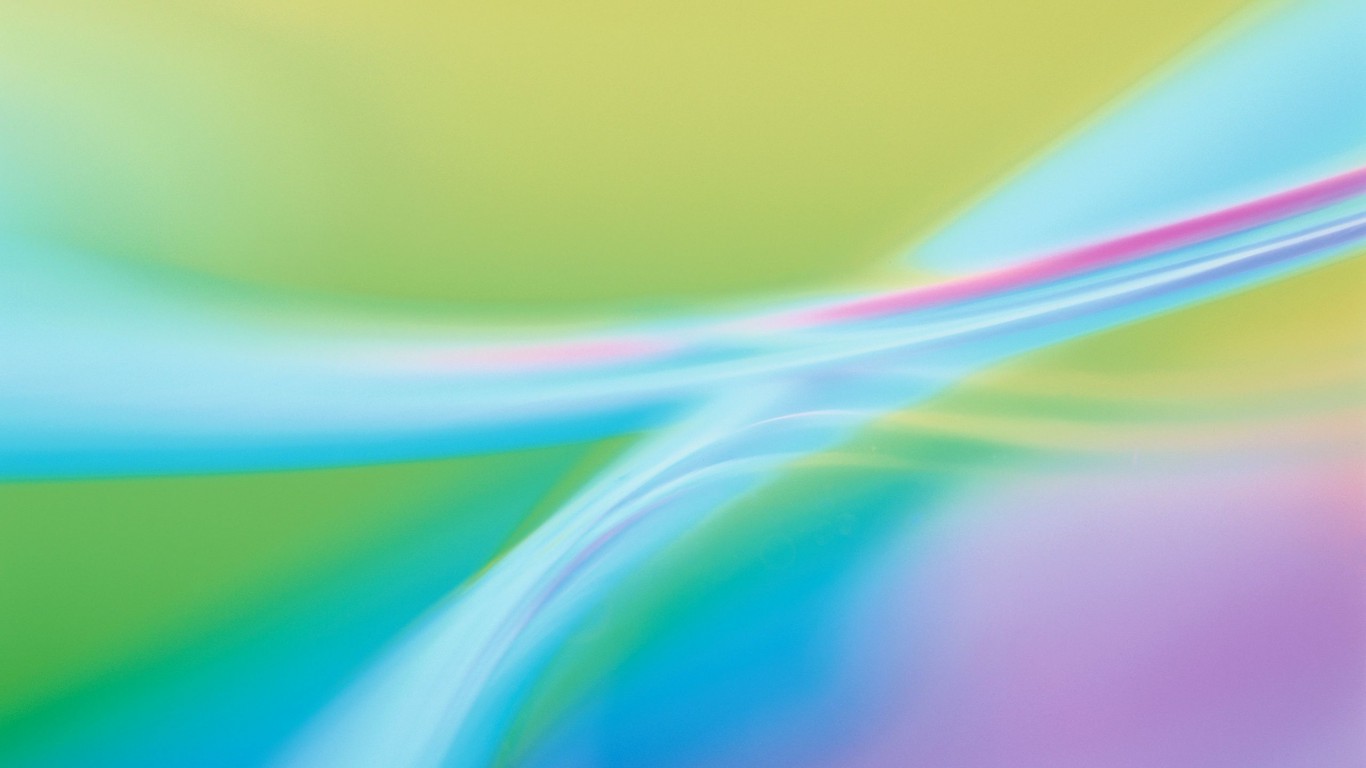 Ну, а в праздник детский садНам устроит маскарад,В красочных нарядахВсе кружиться рады.
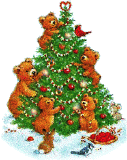 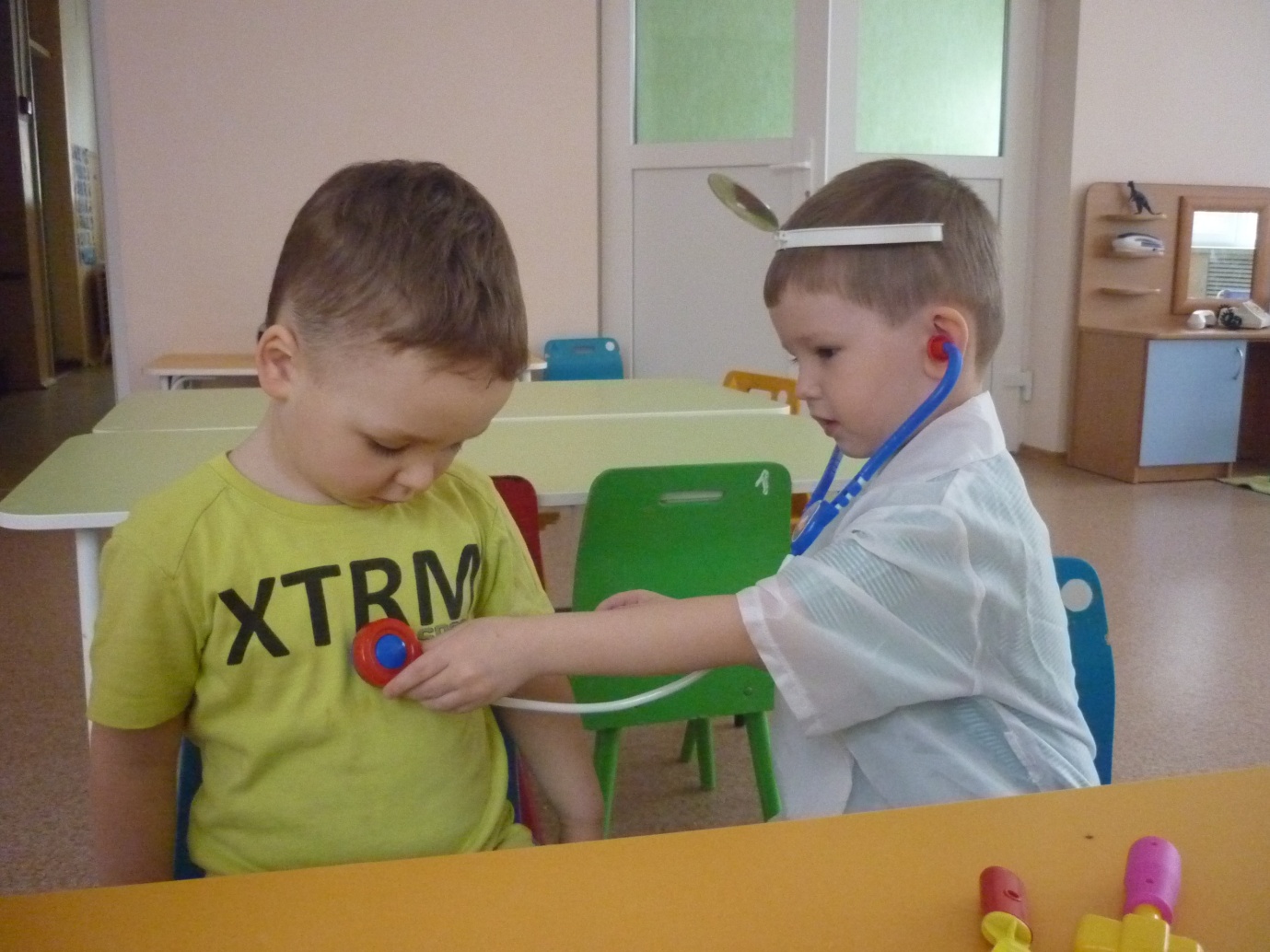 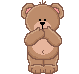 Мы приходим в детский сад,Там игрушки стоят,Дожидаются ребят.
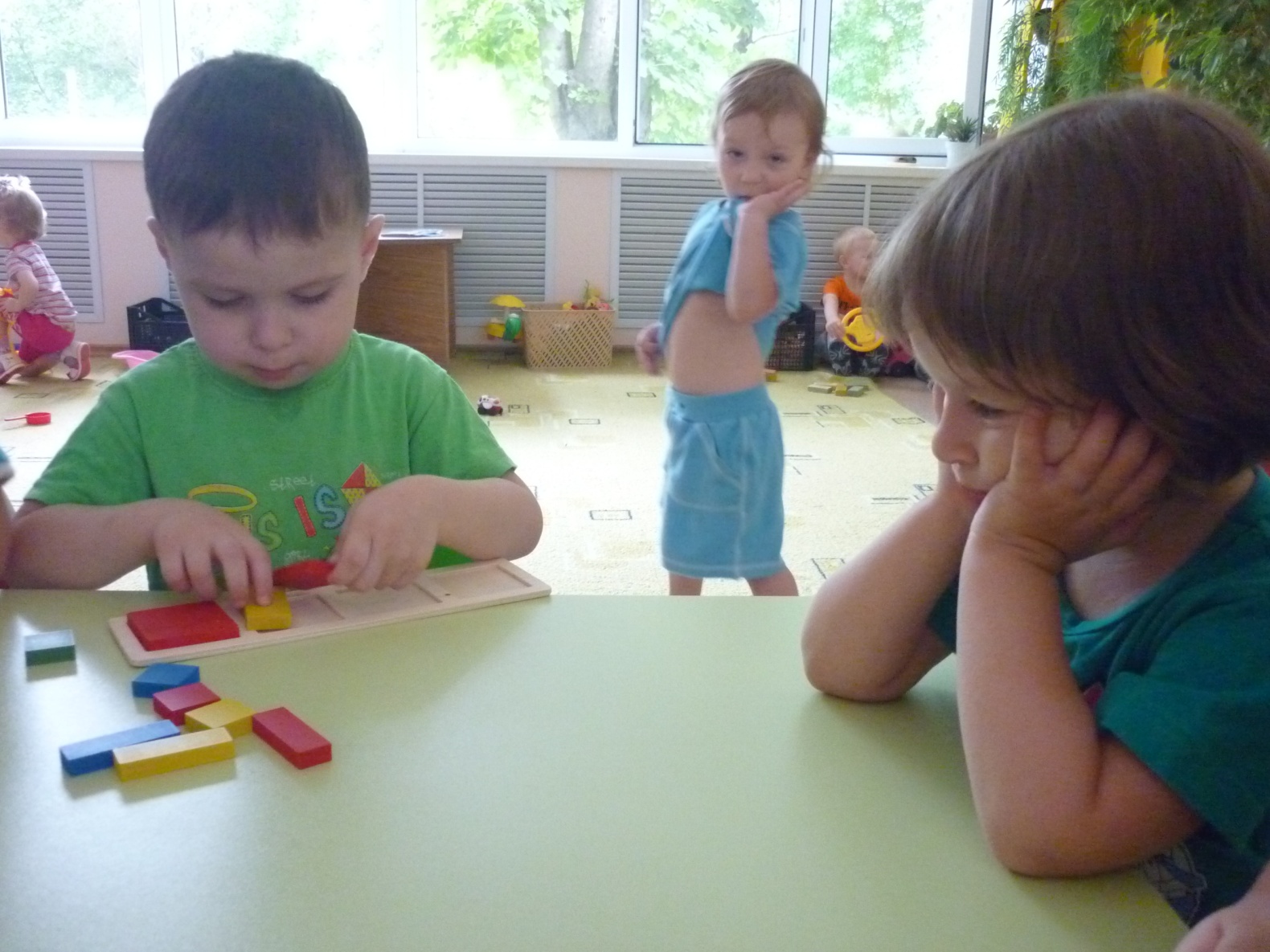 Захочу –ПоскачуНа игрушечном коне!
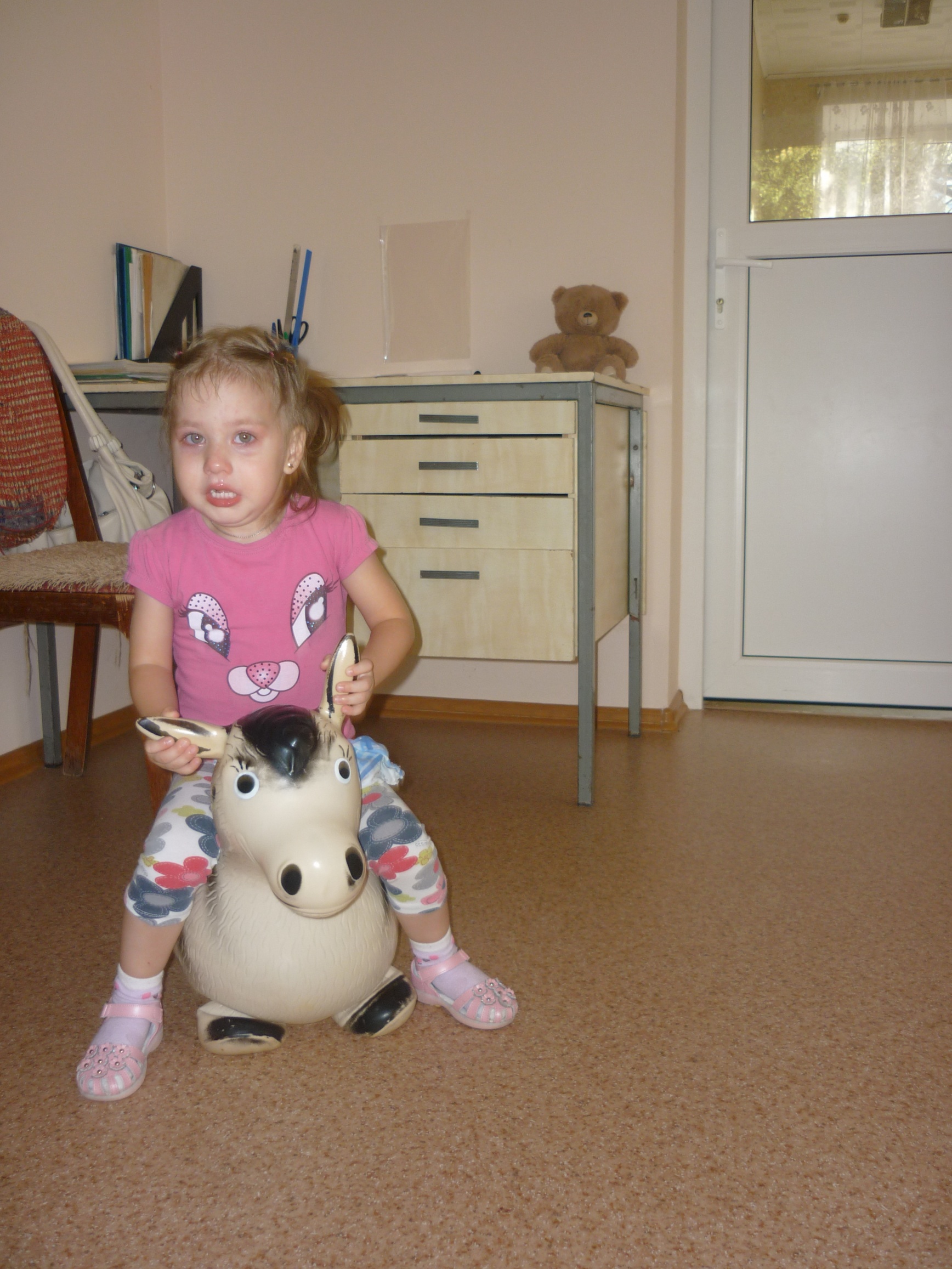 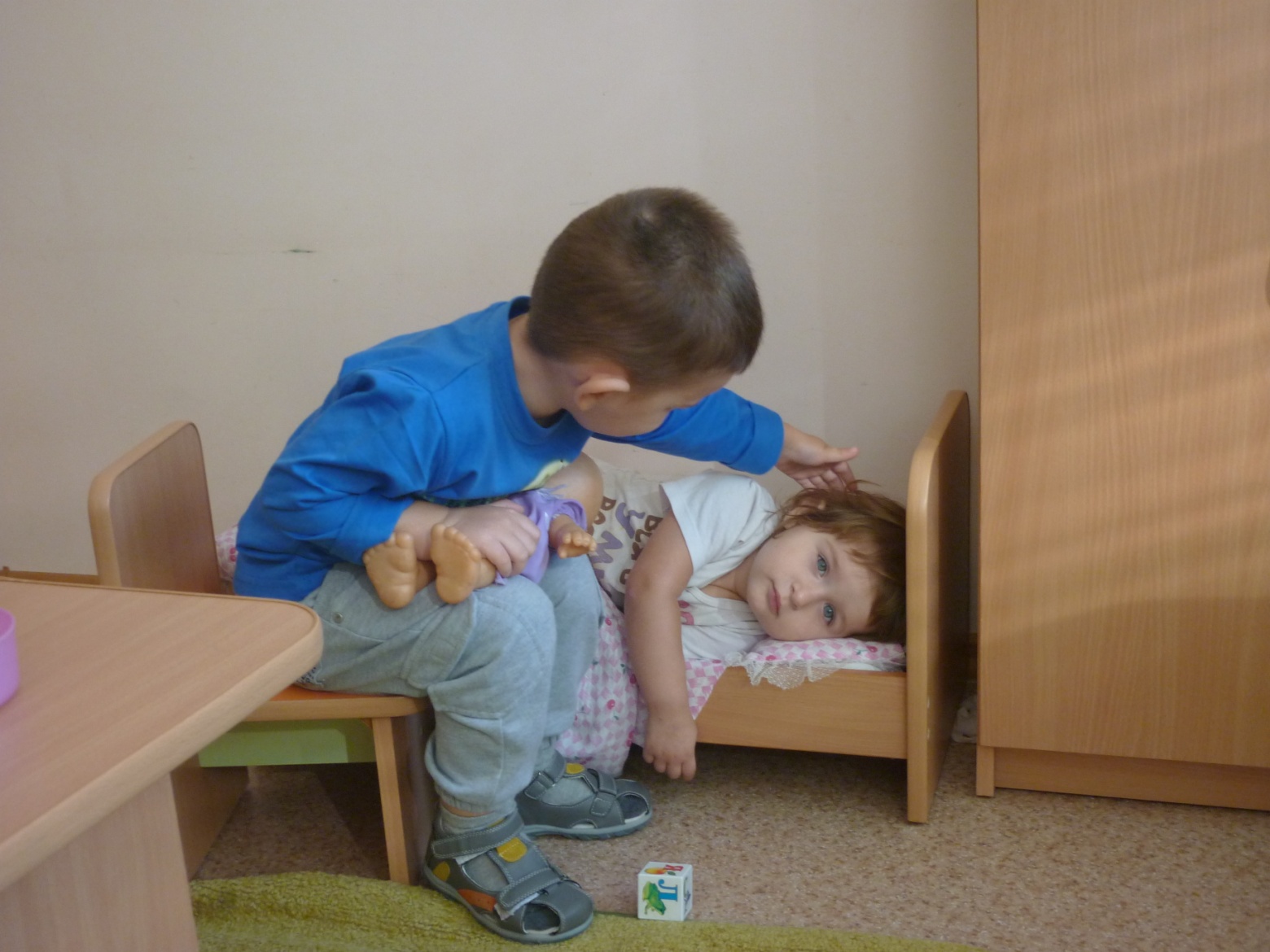 В этом доме все для нас –Шумный пляс,Тихий час, –В этом доме все для нас!
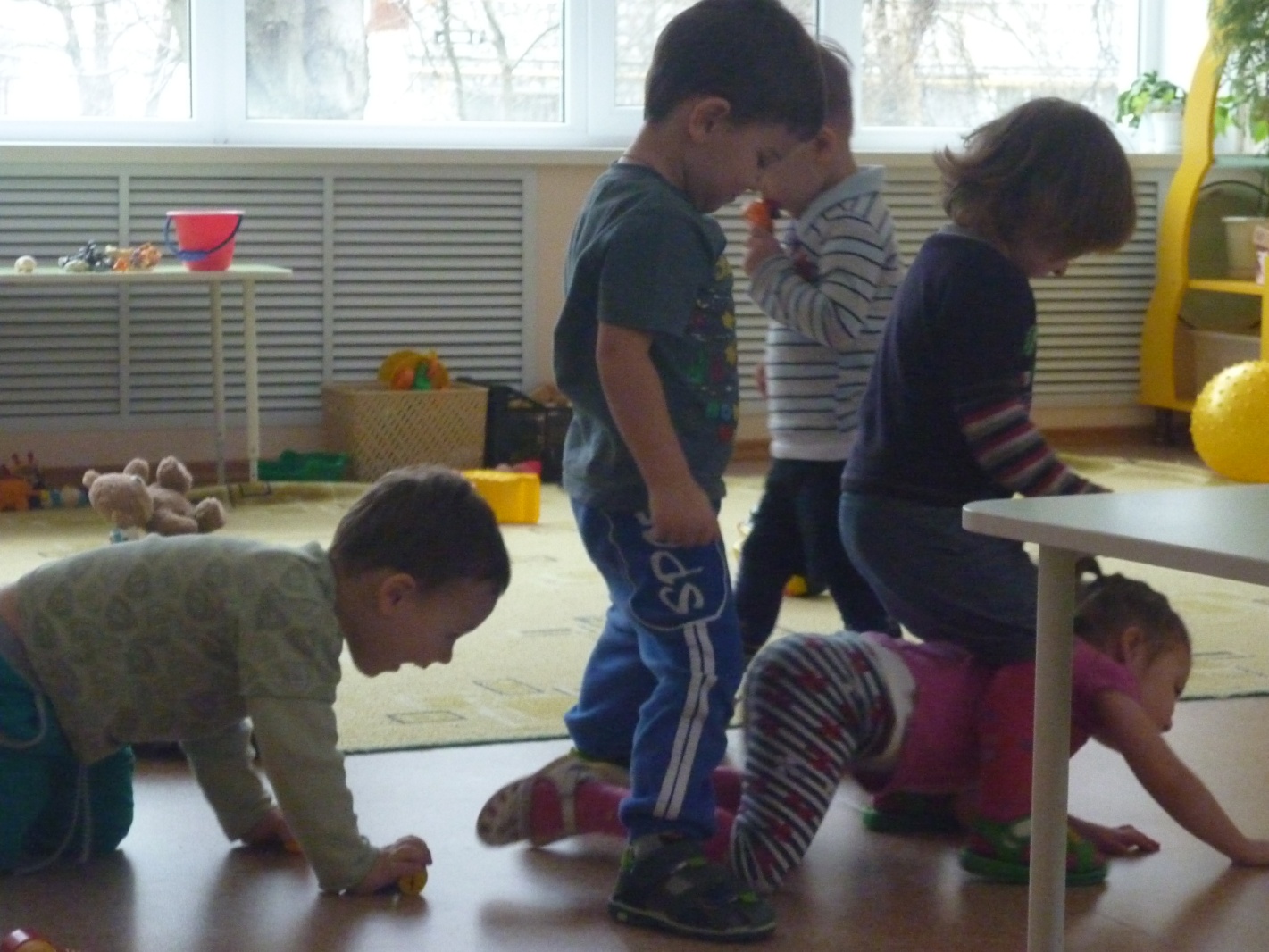 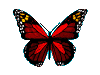 Вот какой хороший дом!В нем растем мы с каждым днем,
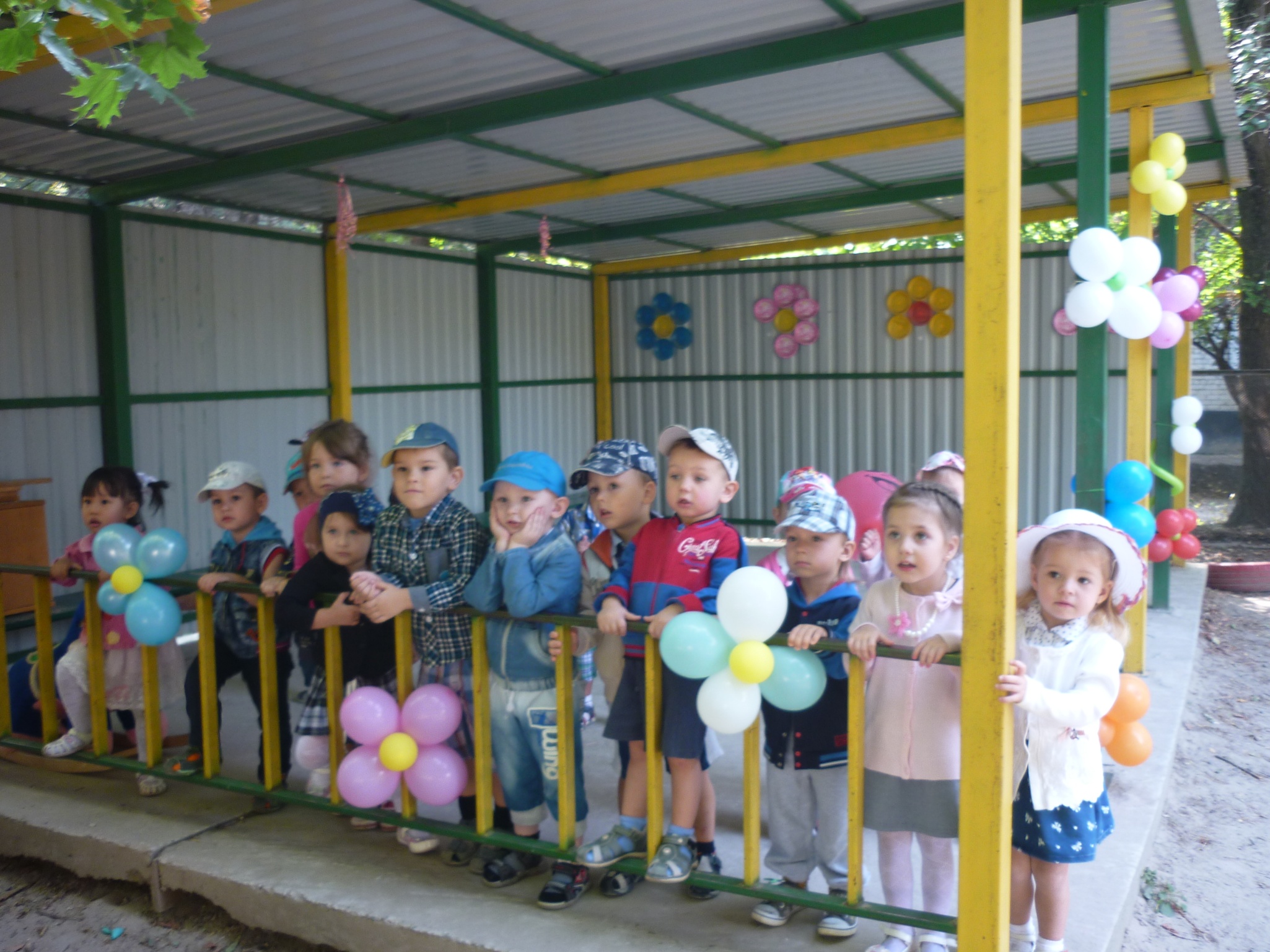 А когда подрастем,Вместе в школу пойдем.
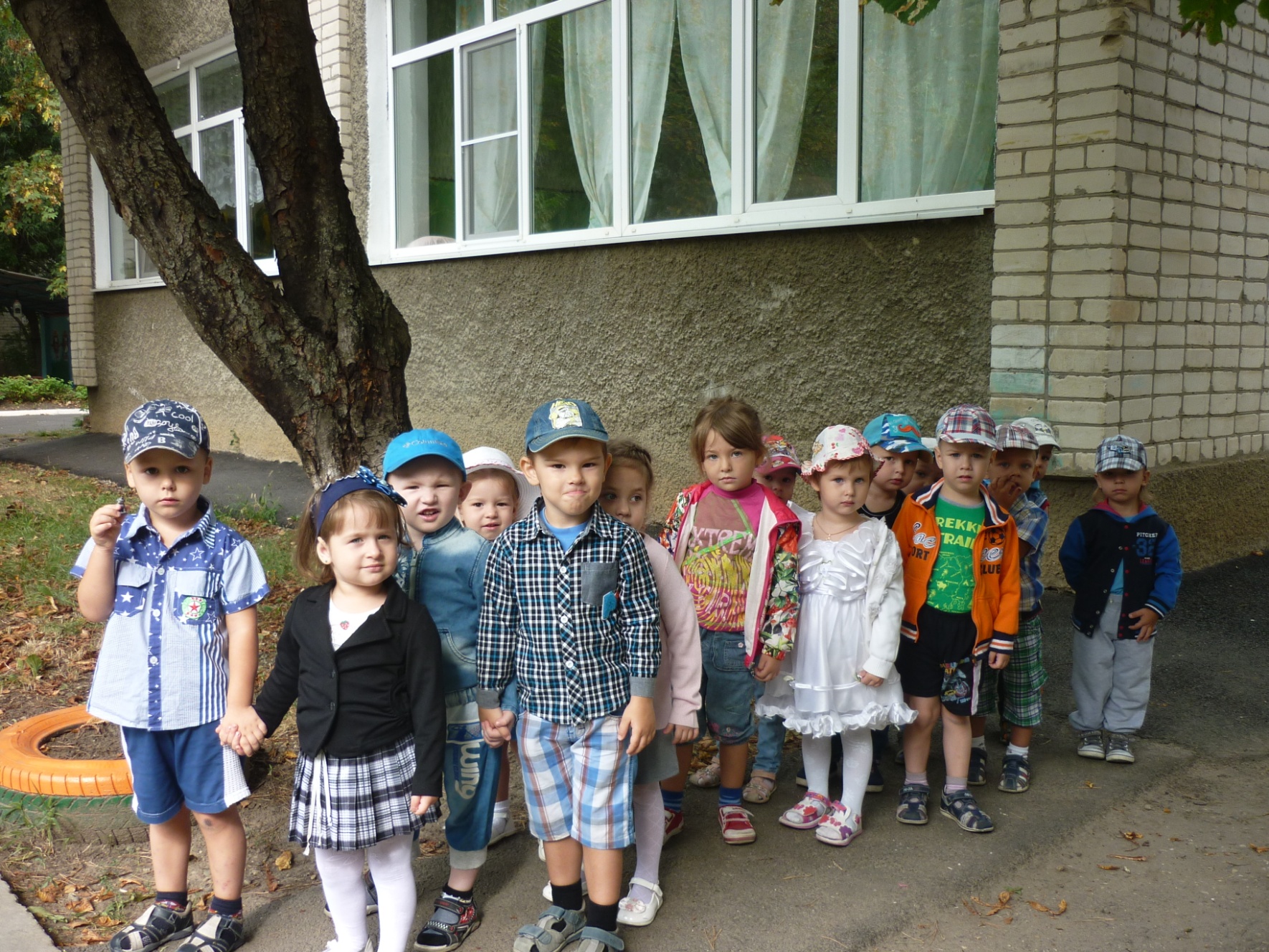 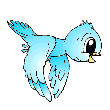 До новых           встреч!!!
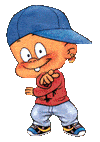